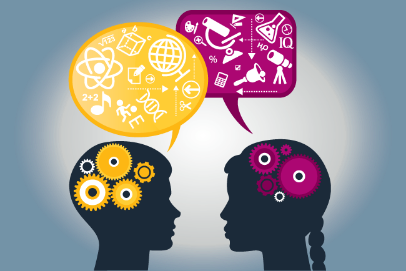 Increasing Your Child’s Motivation for STEM
Dr. Brock J. LaMeresDirector, Montana Engineering Education Research Center (MEERC)Associate Professor, Electrical & Computer Engineering Department
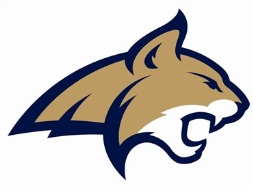 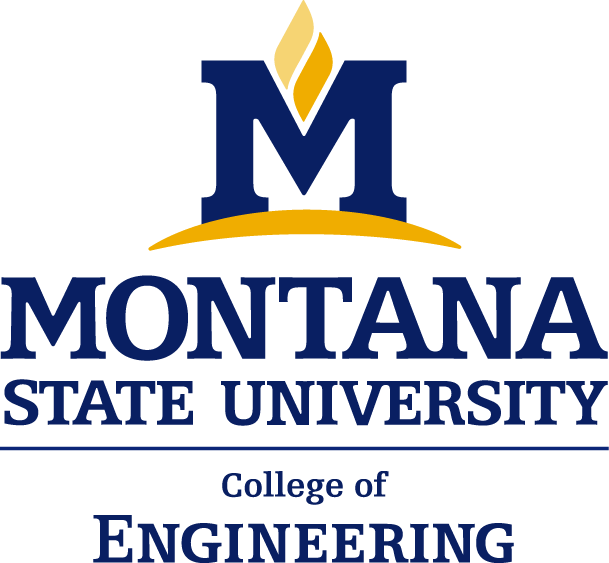 Parent University 					   	           January 19, 2017
Today’s Agenda
What is STEM?

Why does STEM matter?
Tomorrow’s STEM workforce.

Thoughts on motivation.
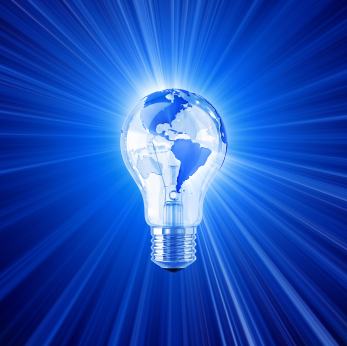 2
What is STEM?
The buzzword of our time…
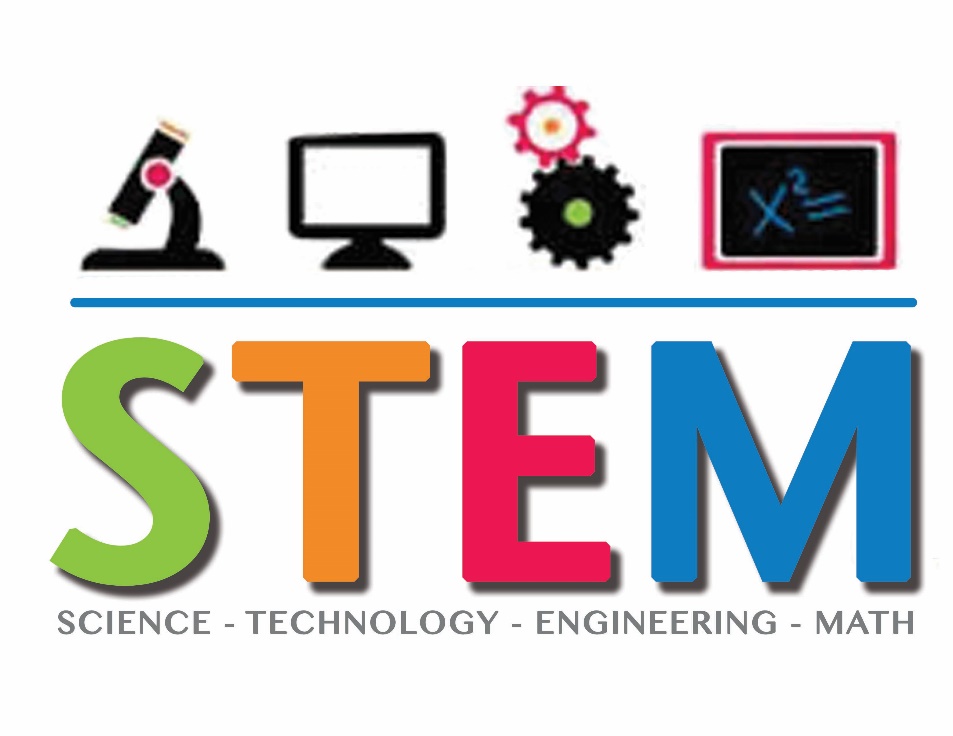 3
What is STEM?
Scientist = someone that explains the physical world through observations and experimentations.
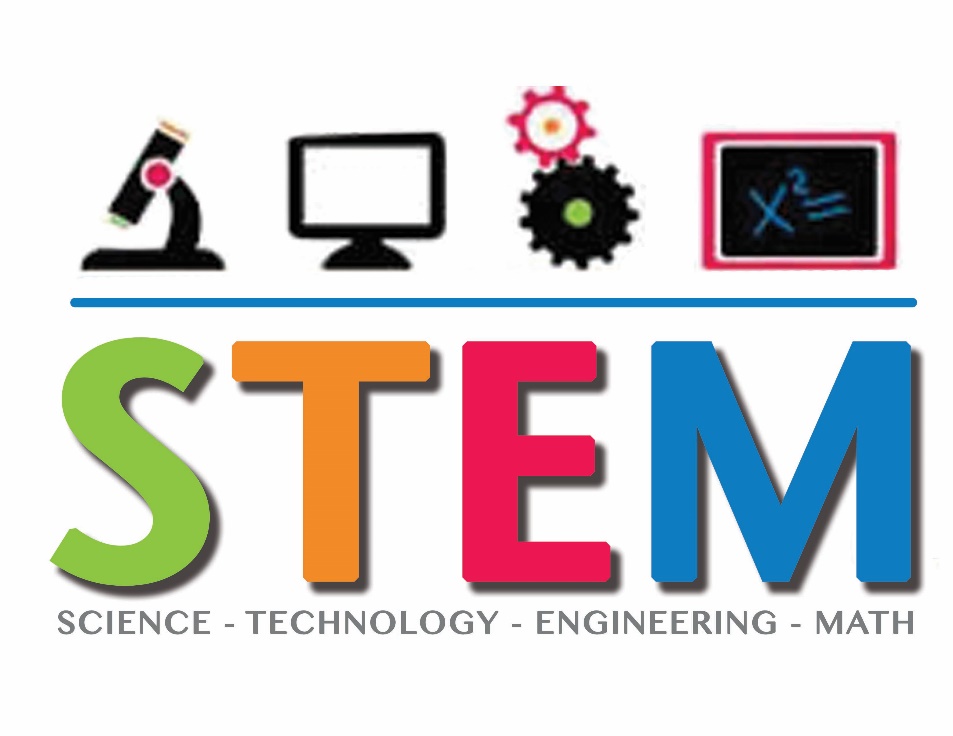 4
What is STEM?
Scientist = someone that explains the physical world through observations and experimentations.

Engineer = someone that uses the knowledge from science to make systems and devices to benefit society.
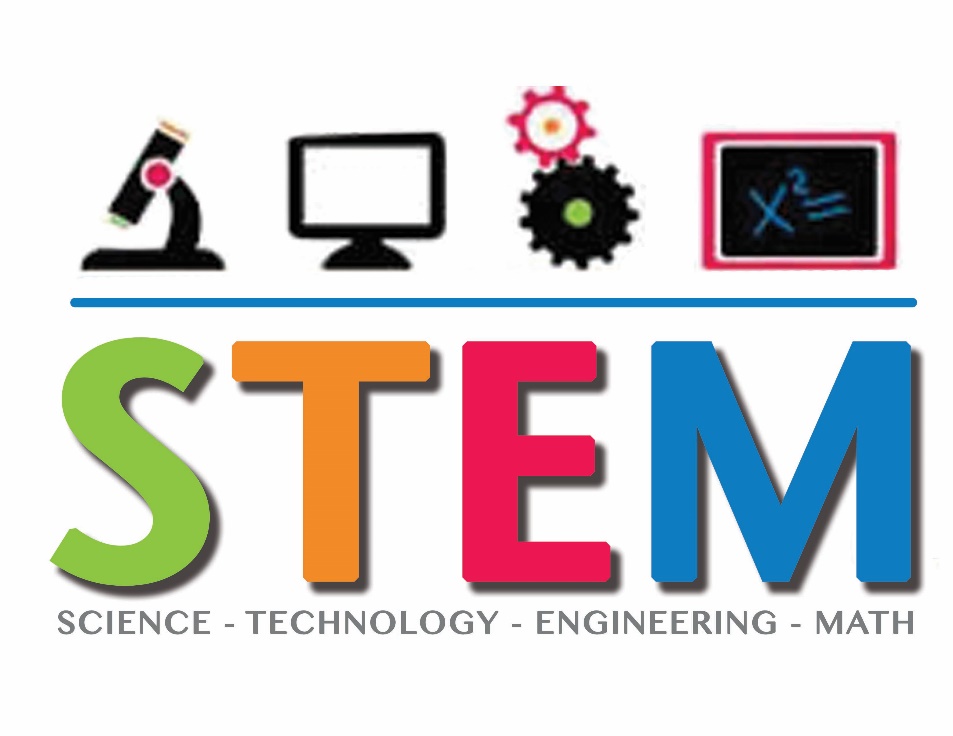 5
What is STEM?
The E turns the S into useful things
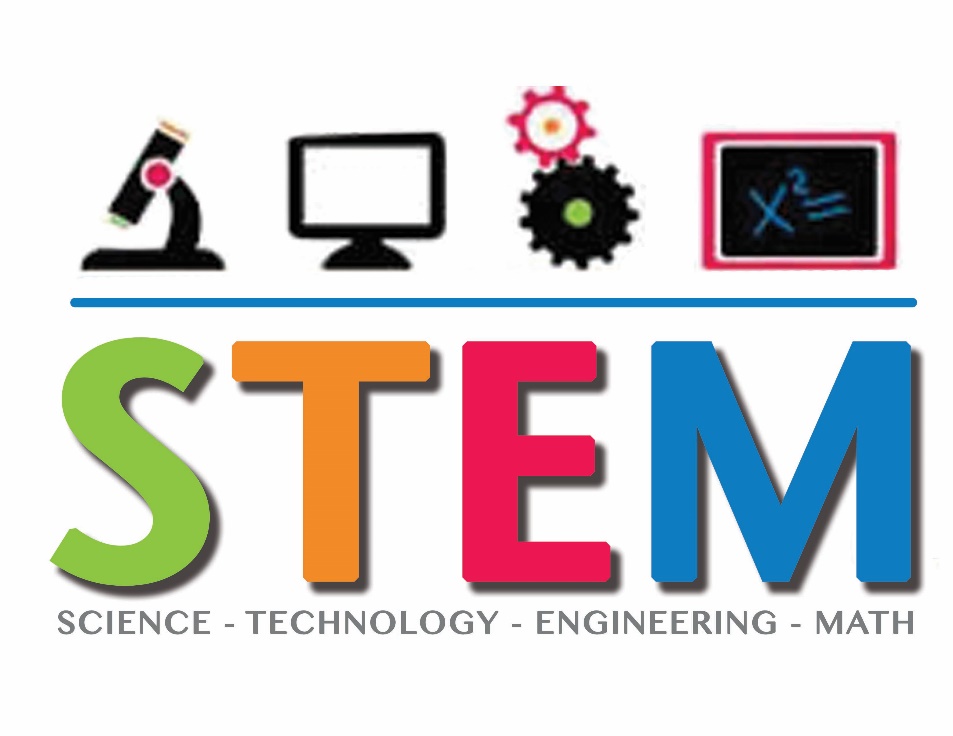 6
What is STEM?
The E turns the S into useful things








The things engineers make are the T
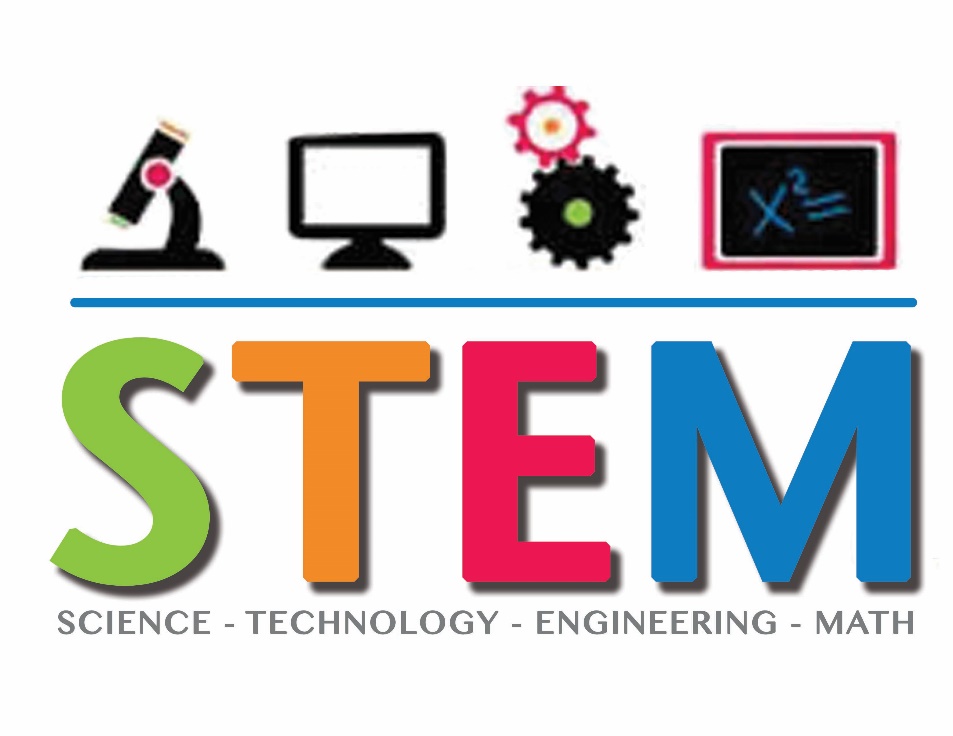 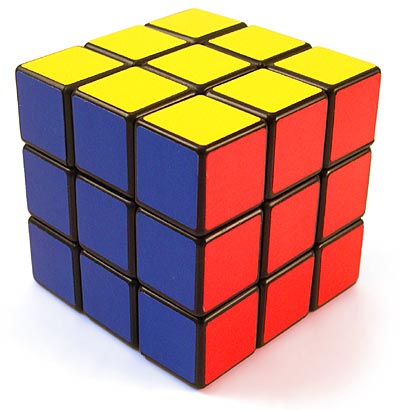 7
What is STEM?
The E turns the S into useful things








We use our things to make more things.
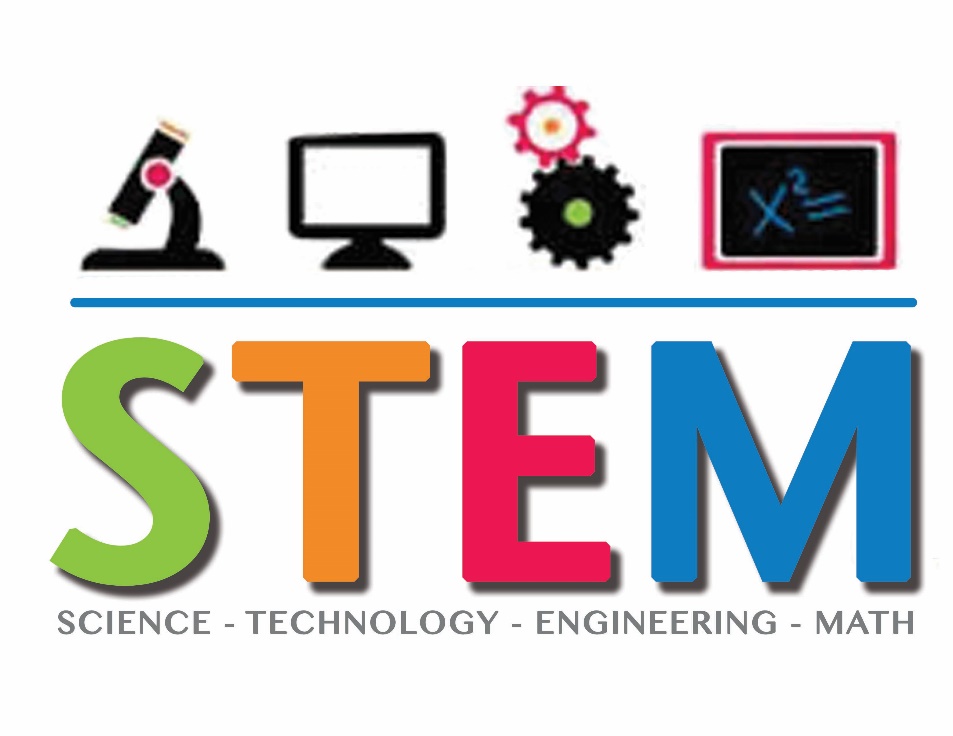 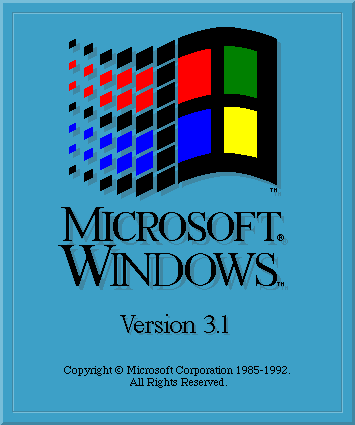 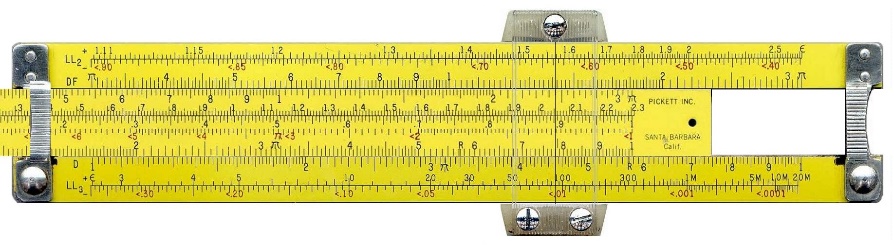 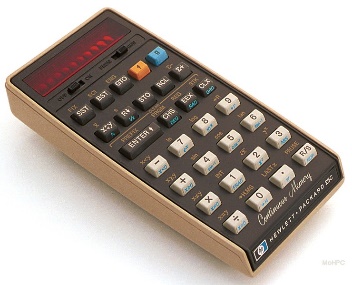 8
What is STEM?
Scientists use the M to model the physical world.
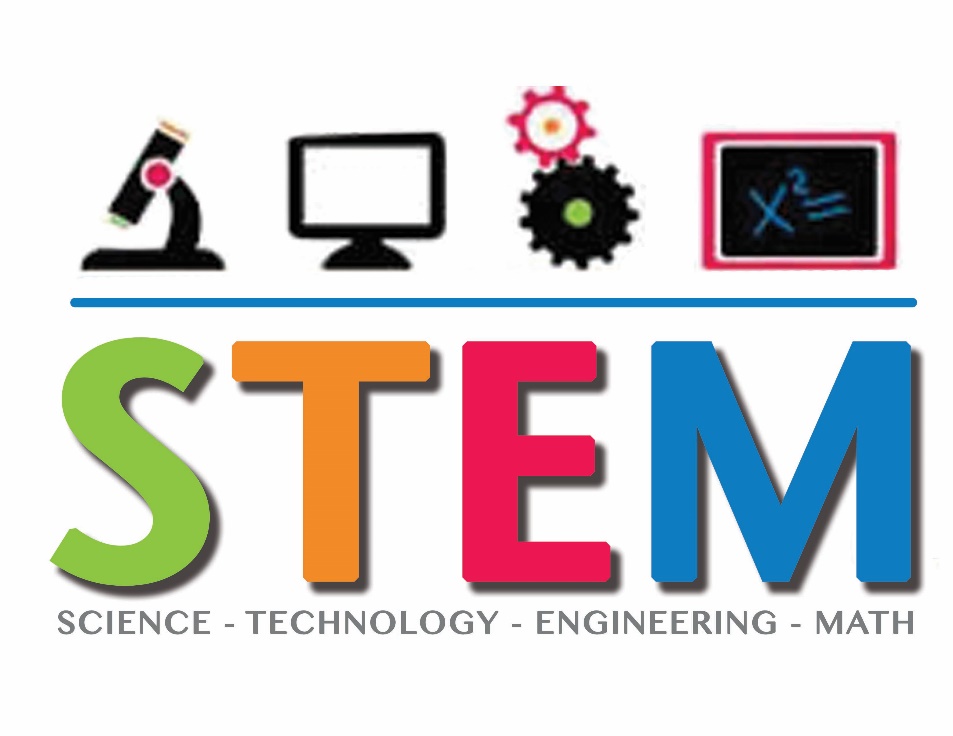 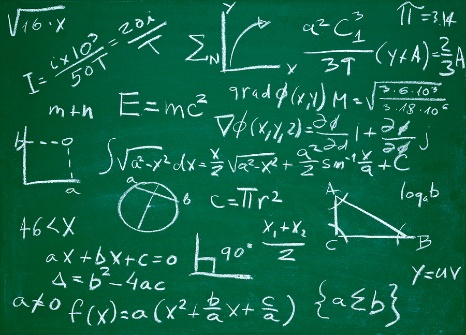 9
What is STEM?
Scientists use the M to model the physical world.

Engineers need the M to understand the science. 

Engineers also use the M to model complex designs.
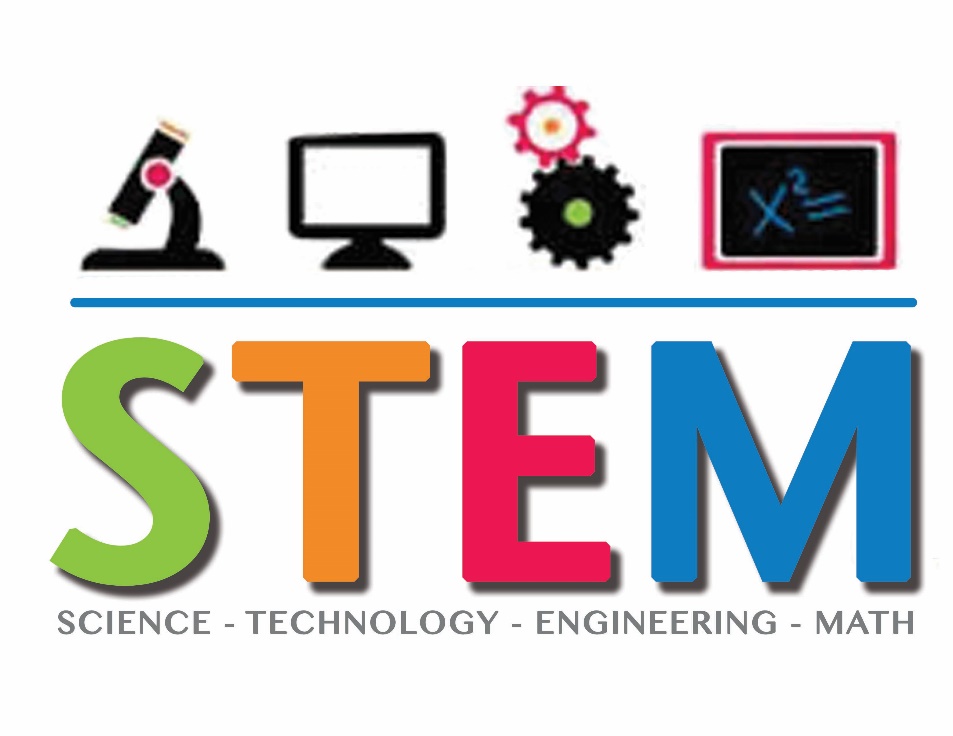 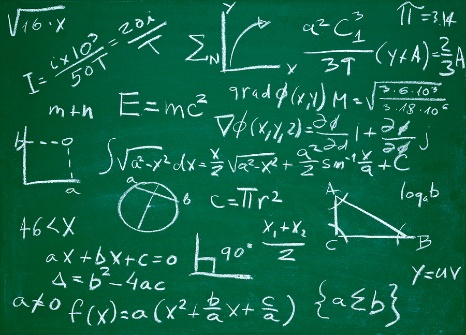 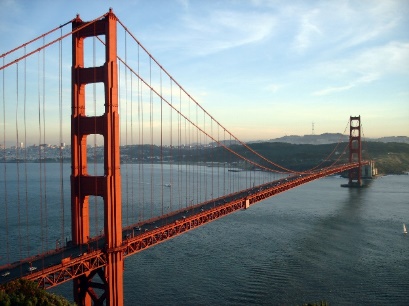 10
What is STEM?
Computer Science is primarily lumped into the E.
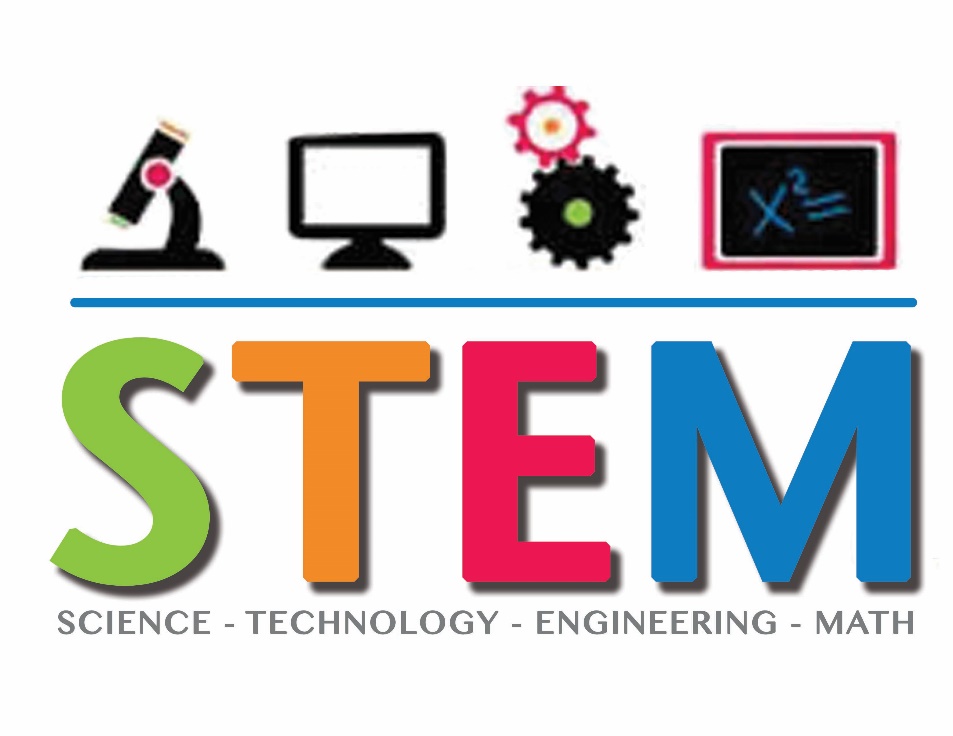 11
What is STEM?
Beyond the Acronym, what is STEM?
STEM = defined as “people who create knowledge”.
Per the National Science Foundation, this doesn’t include health practitioners.

chemistry, 
computer and information technology science, 
engineering, 
geosciences, 
life sciences, 
mathematical sciences, 
physics and astronomy, 
social sciences (anthropology, economics, psychology and sociology), 
STEM education and learning research
12
What is STEM?
Who are these STEM people?
In 2016, there were 124M people working full time in the US (workforce of 142M).
Of these, ~8M were in STEM (1 of ~18).
3.8M in Computers & Math
2.85M in Architecture & Engineering
1.35 in Science
That’s 25% of the professional workforce.
That’s 5% of the overall workforce
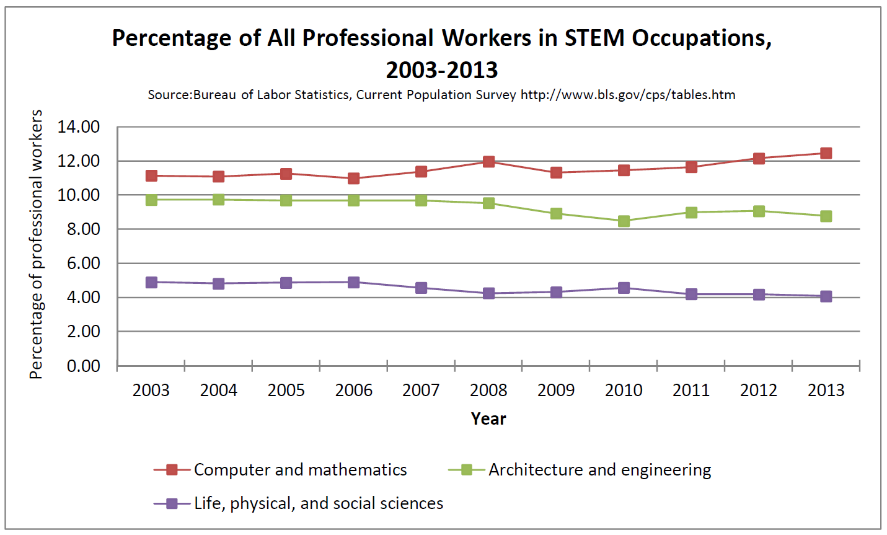 13
Why does STEM matter?
STEM Fuels the US economy
STEM innovations account for 50% of the growth in U.S. economy.
Predicted growth rate through 2018 in STEM jobs (20.6%).
Predicted growth rate through 2018 in non-STEM jobs (10.1%).
Jobs are shifting from non-STEM to STEM.
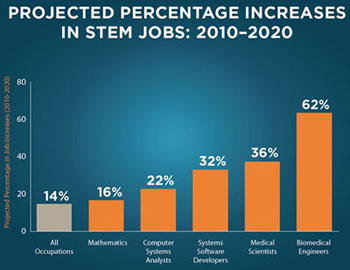 14
Why does STEM matter?
STEM technology helps protect us.
military technology expenditures ~90B.
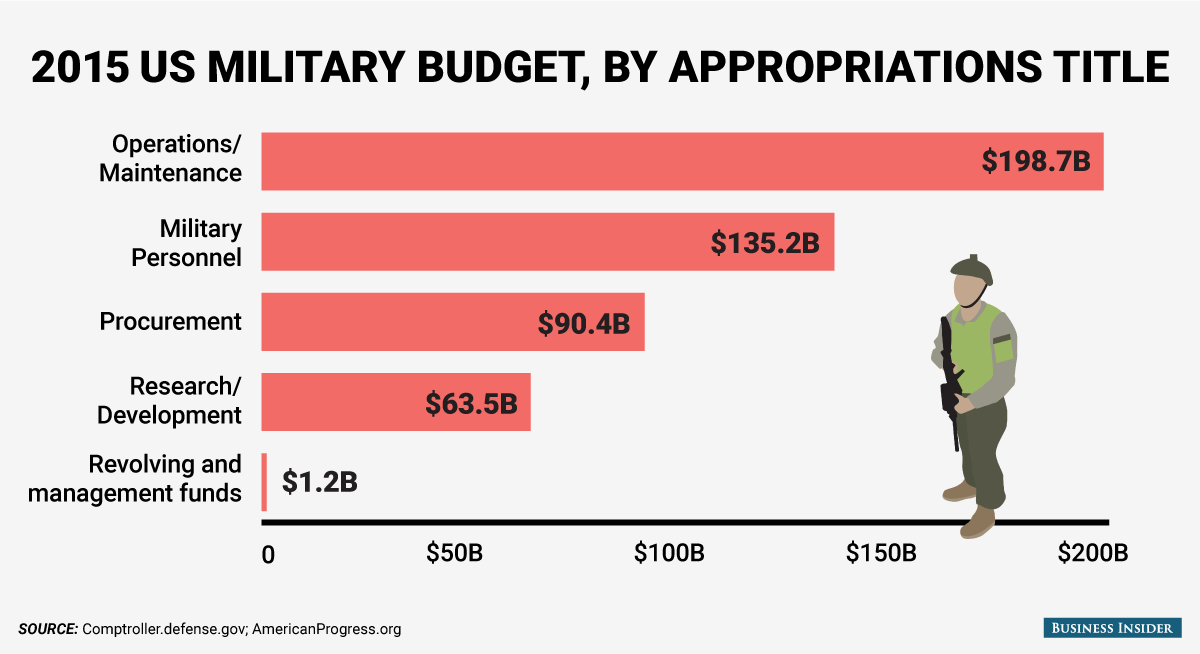 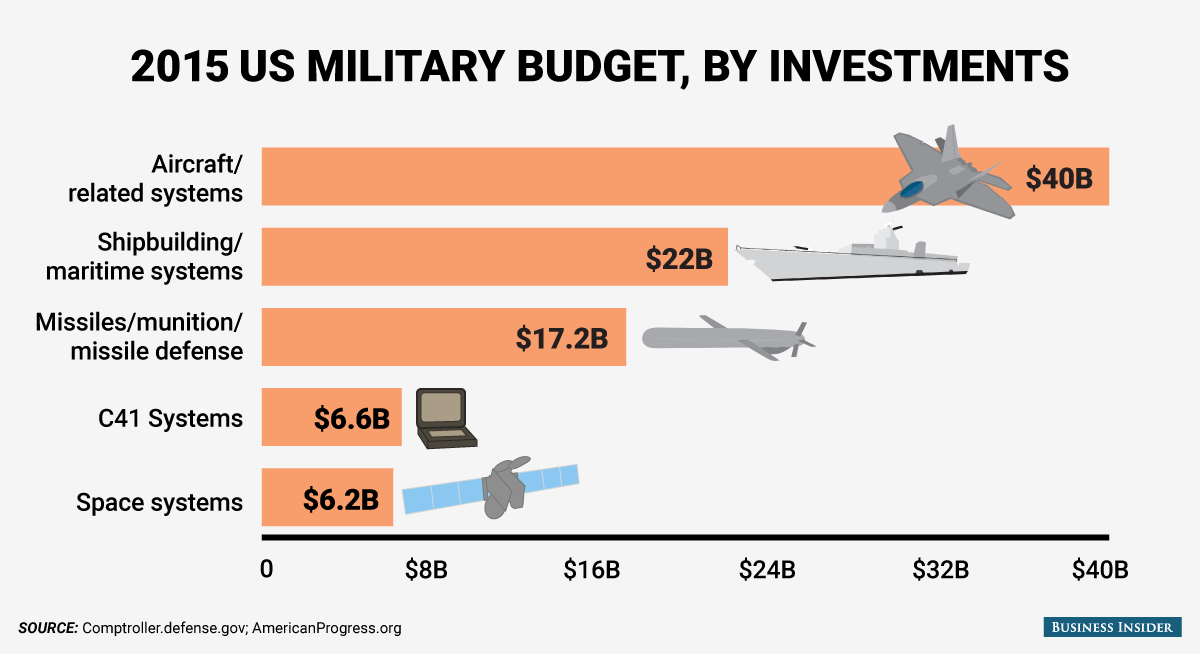 15
Why does STEM matter?
STEM technology helps protect us.
military technology expenditures ~90B.
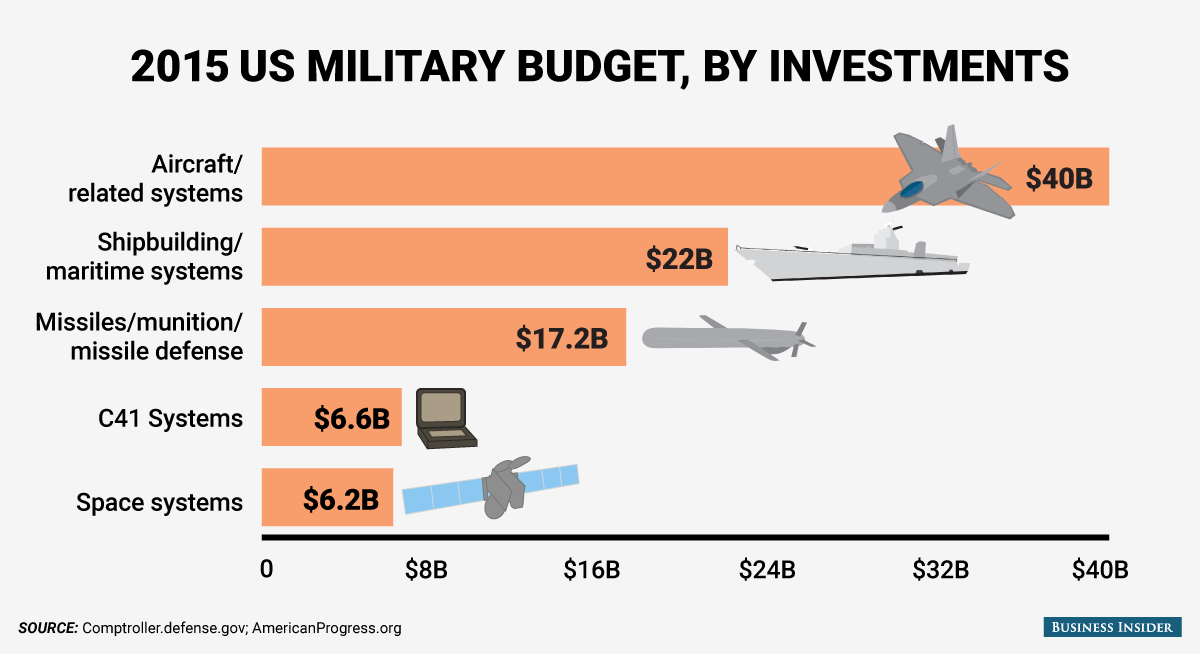 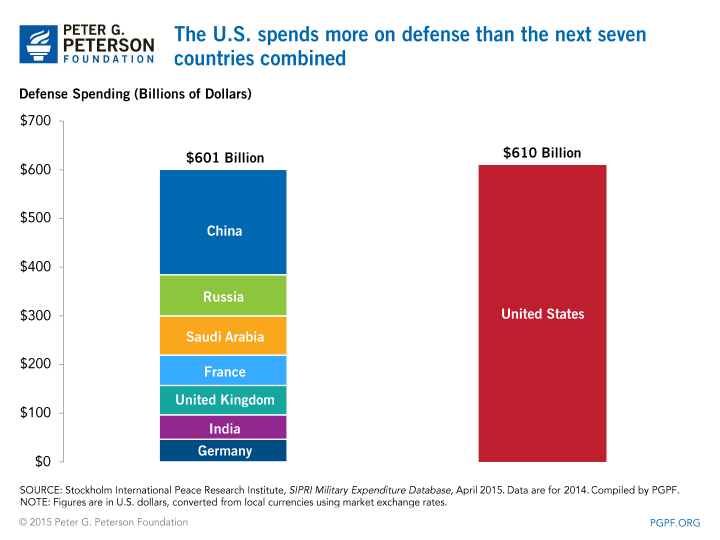 16
Why does STEM matter?
STEM jobs are also nice jobs
Fun & meaningful work.
Flexible schedules.
White collar, work forever if you want.
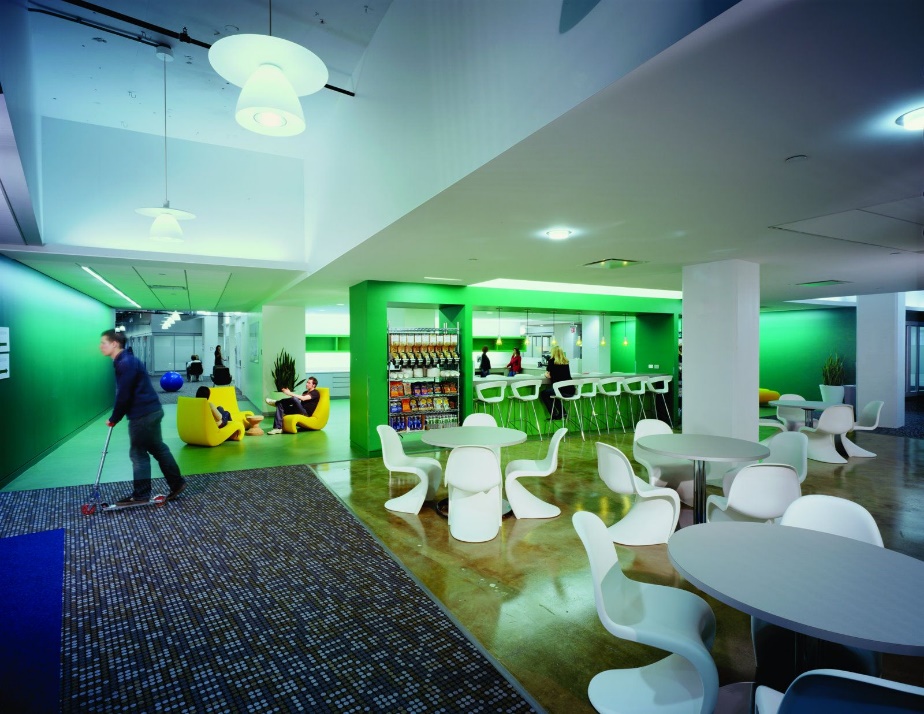 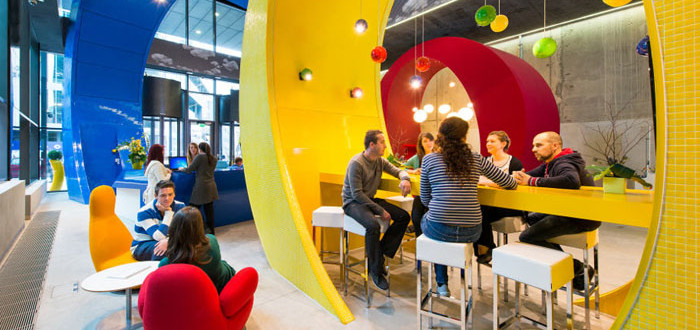 17
Why does STEM matter?
STEM jobs are also nice jobs
Fun & meaningful work.
Flexible schedules.
White collar, work forever if you want.
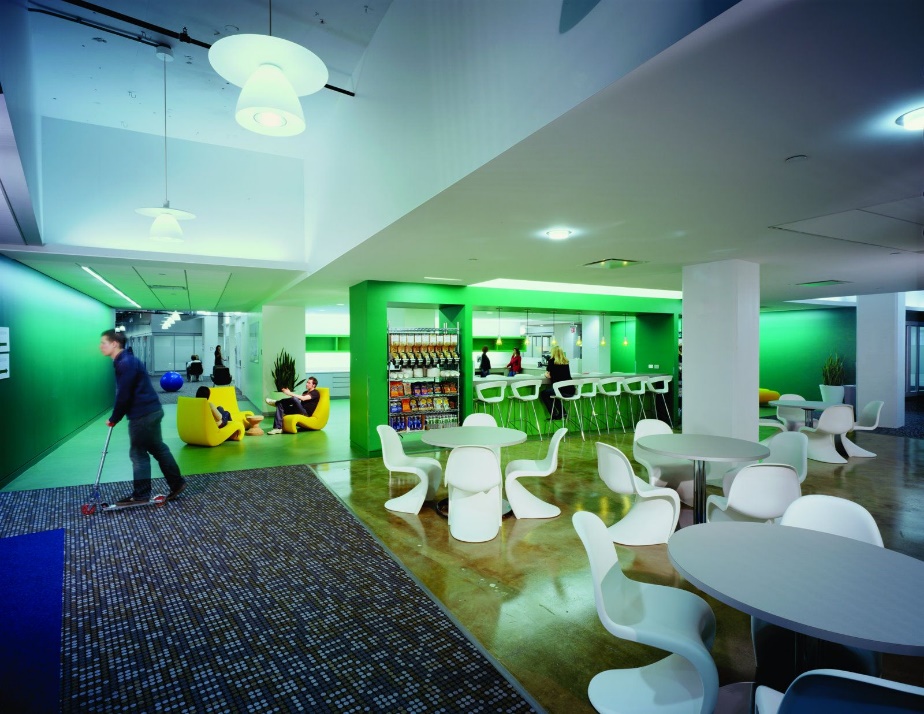 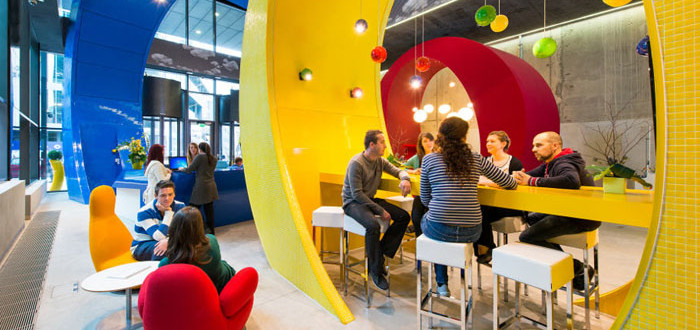 Predicted that there will be 1M new STEM jobs in next 5 years.
18
Why does STEM matter?
STEM jobs are also nice jobs
Higher than average salaries
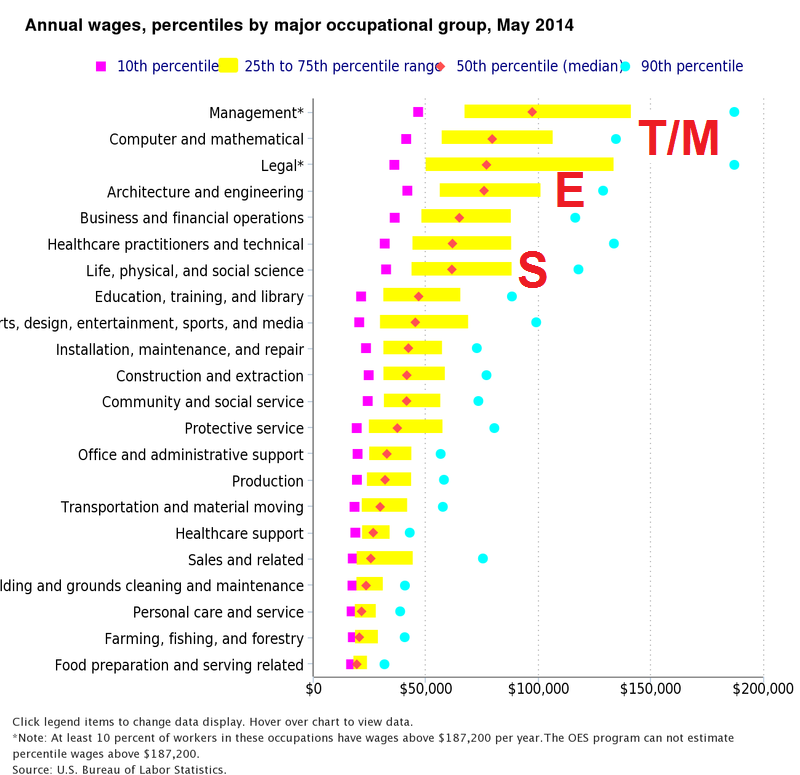 19
Why does STEM matter?
Technology has brought us some amazing things
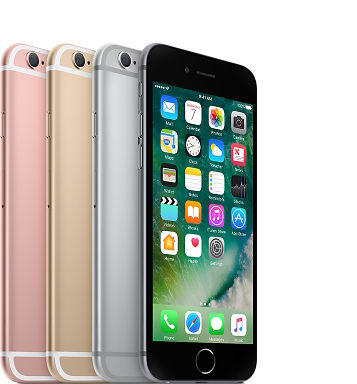 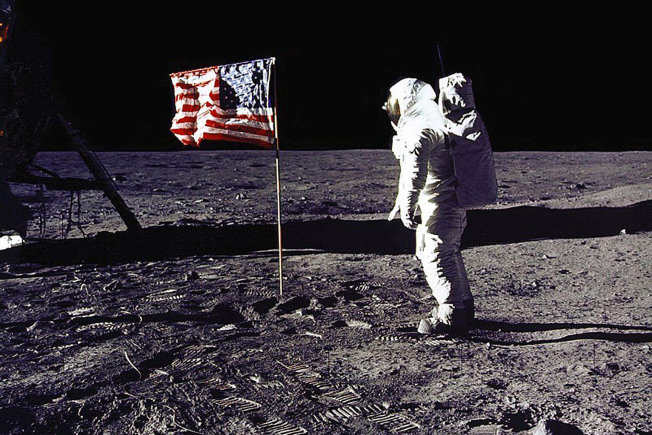 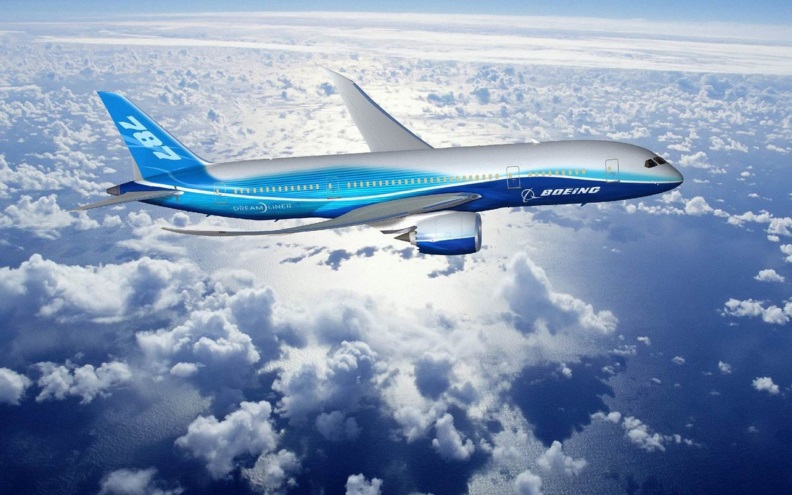 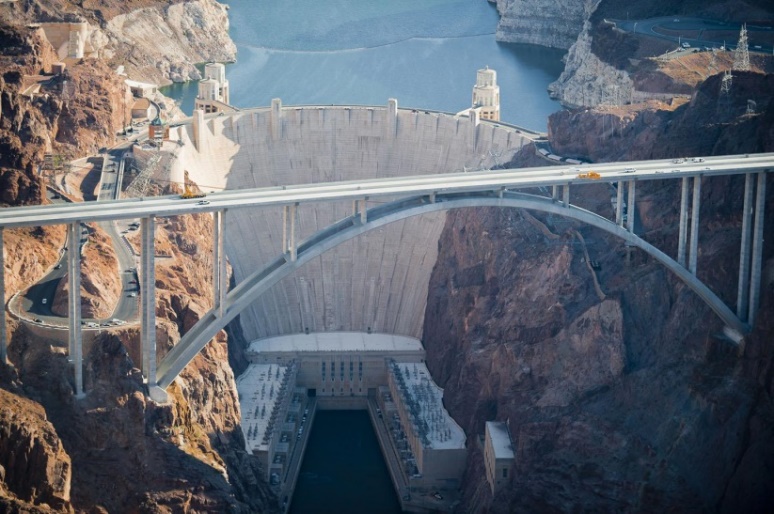 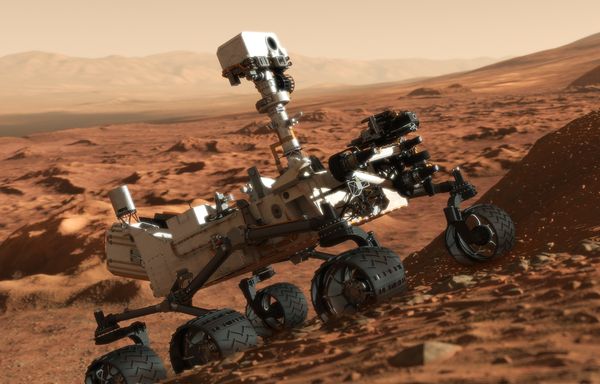 Life 
is 
good!
20
Why does STEM matter?
Life is Good
It might actually be TOO good. 








Good engineering is invisible

Most of us don’t think about where any of our technology comes from.
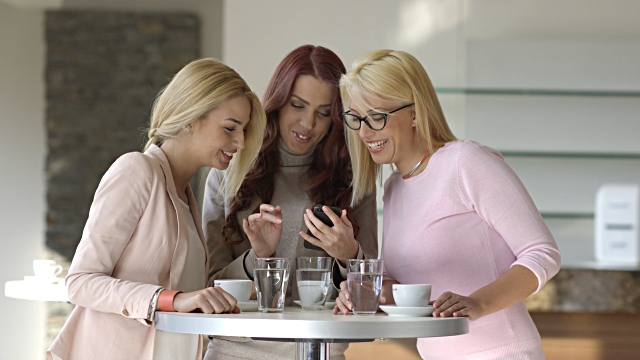 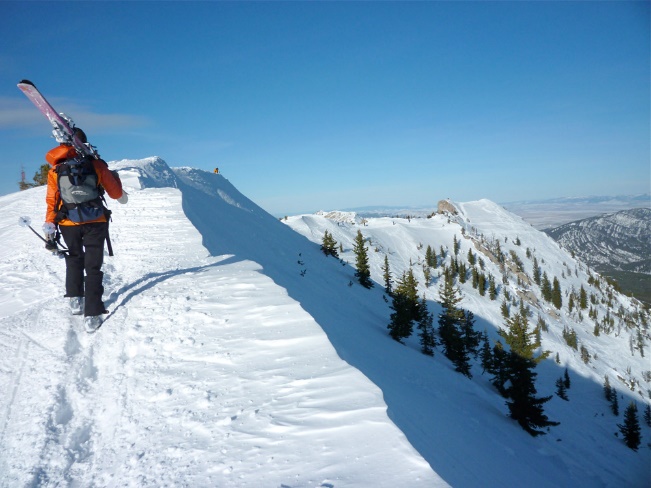 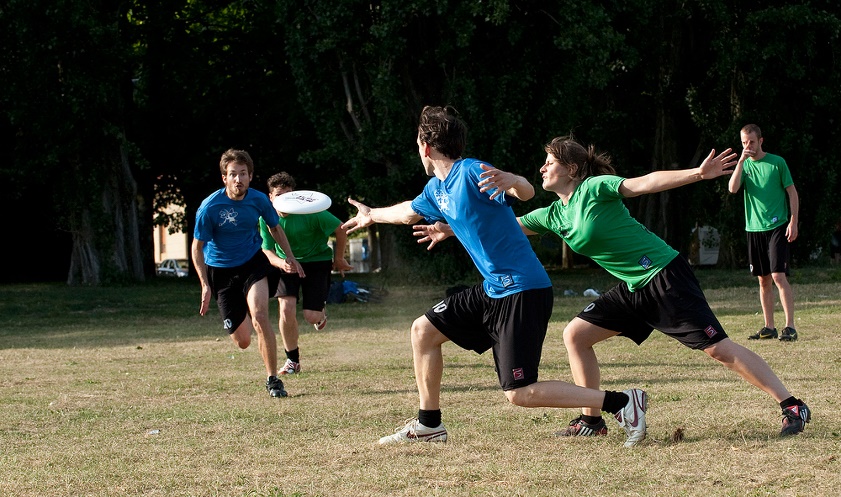 21
Why does STEM matter?
Life is Good
When was the last time you thought about the lower levels of Maslow’s Hierarchy?
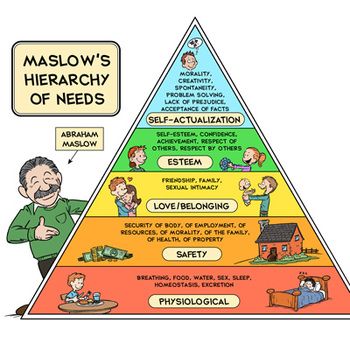 Technology is covering these.
22
Why does STEM matter?
Life is Good
When was the last time you thought about the lower levels of Maslow’s Hierarchy?
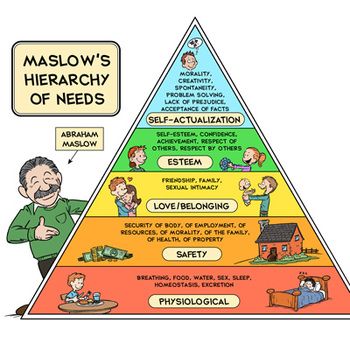 Living up here isn’t a BAD thing...
Technology is covering these.
23
Why does STEM matter?
Life is Good
When was the last time you thought about the lower levels of Maslow’s Hierarchy?
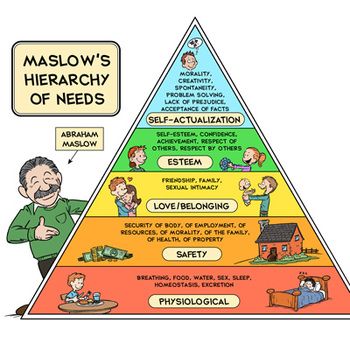 Living up here isn’t a BAD thing...
But this isn’t going away
Technology is covering these.
24
Why does STEM matter?
Life is Good
With a shift to living in cities, we have created “localized utopias”.
We push the negative side-effects of technology down the road (or off-shore)
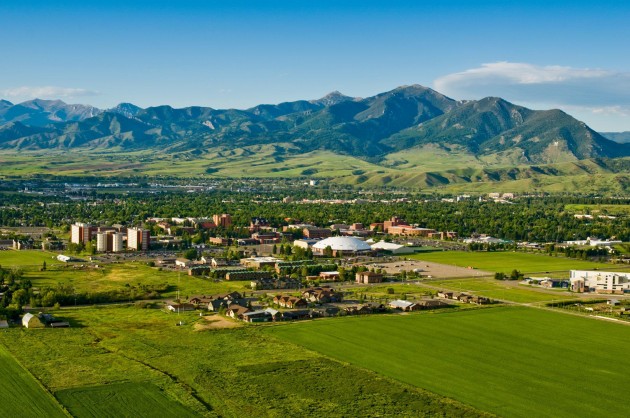 Bozeman
the shining city upon a hill…
25
Why does STEM matter?
Life is Good
With a shift to living in cities, we’ve created “localized utopias”.
We push the negative side-effects of technology down the road (or off shore)
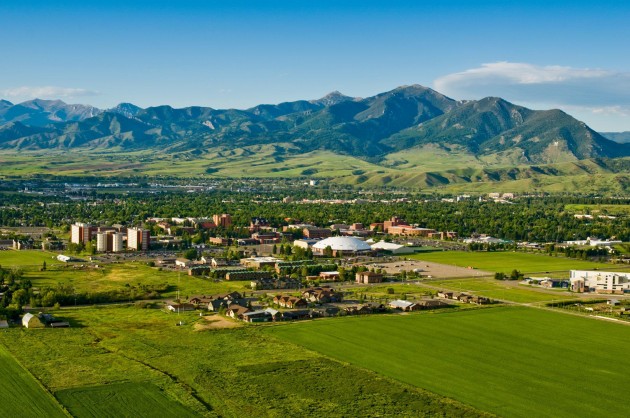 Bozeman
the shining city upon a hill…
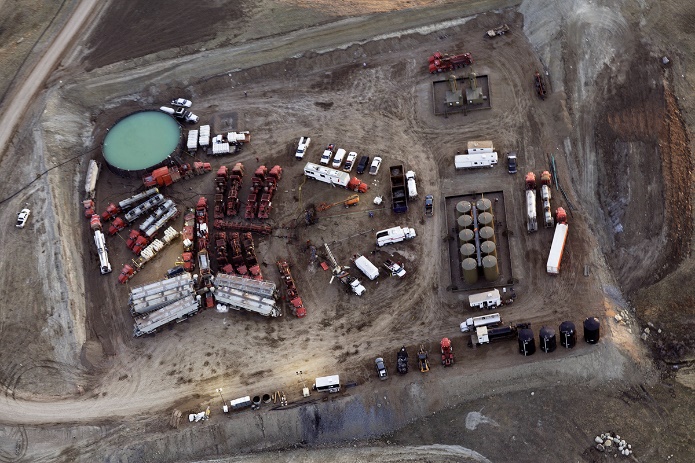 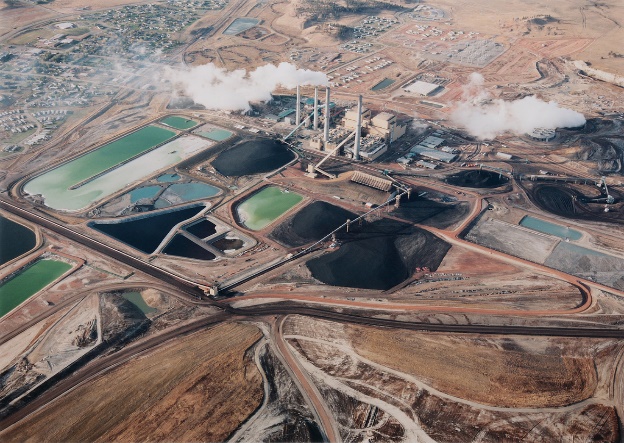 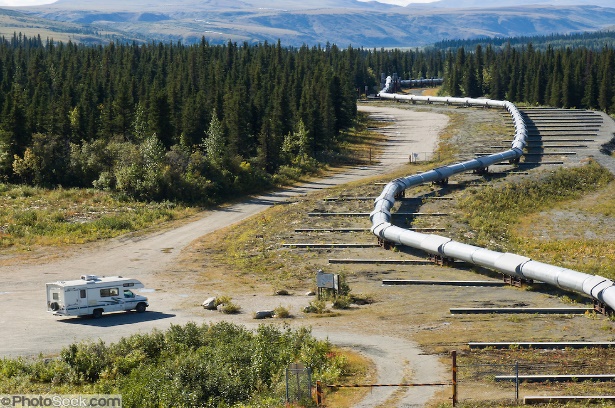 Bakken
Colstrip
AK Pipeline
26
Why does STEM matter?
Life is Good  for how long…
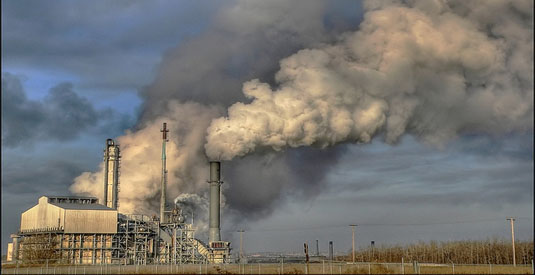 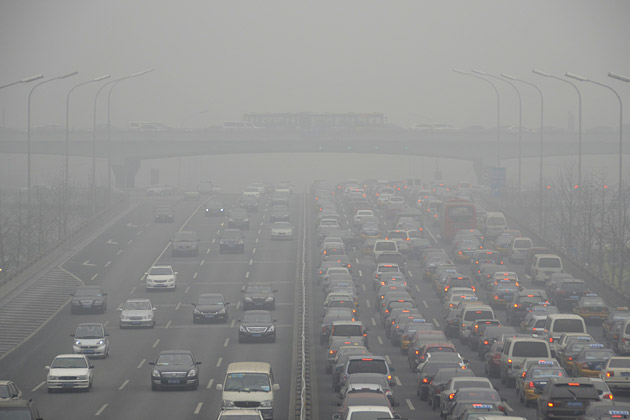 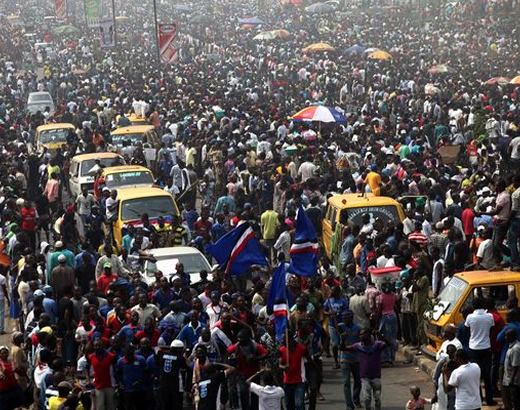 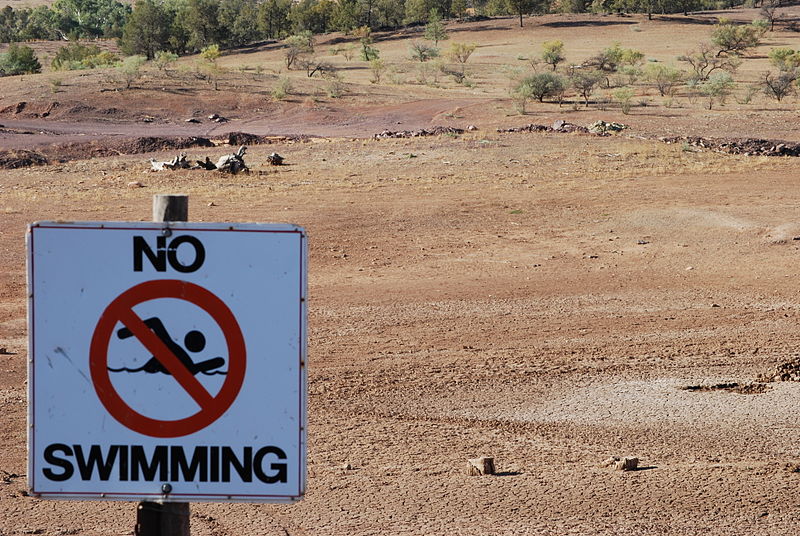 27
Why does STEM matter?
Life is Good  for how long…
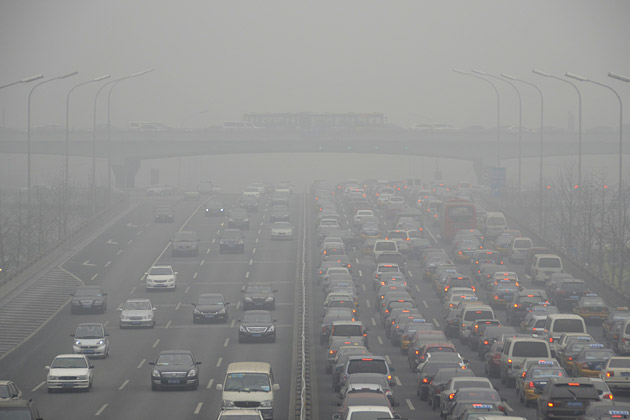 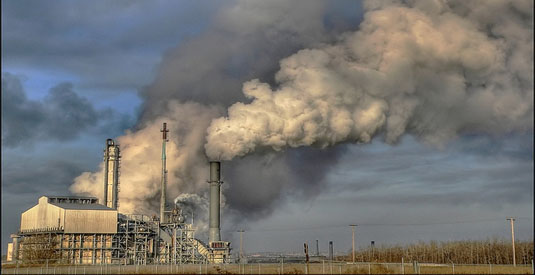 Problems building on a grander scale than ever seen before:

Global Warning
Refugee crises
Overpopulation
Drought
Extreme Weather
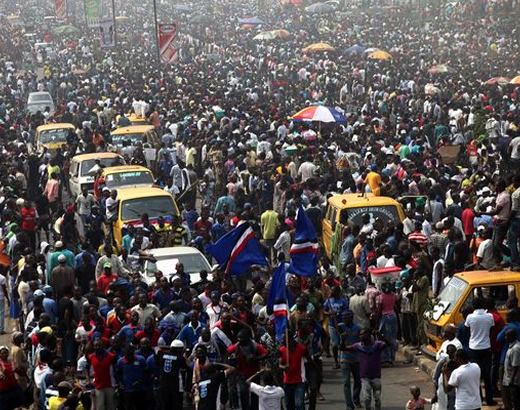 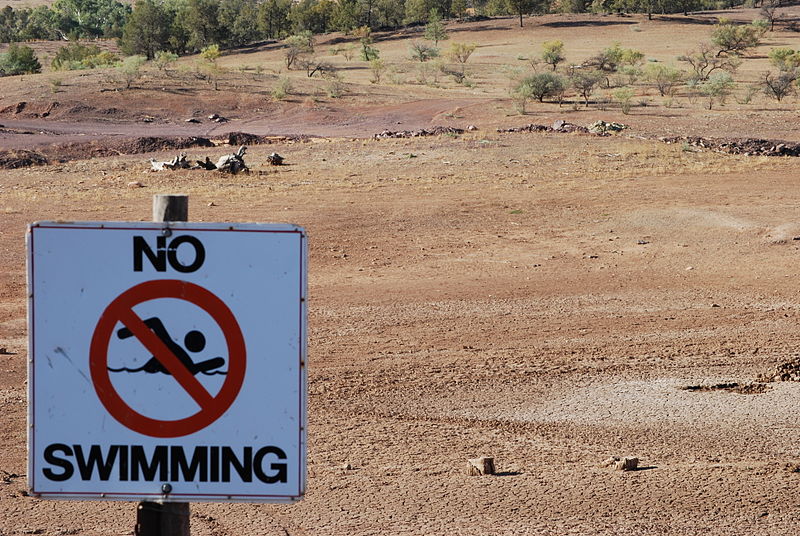 28
Why does STEM matter?
Life is Good  for how long…
Can our planet sustain 9B people by 2045?
70% will live in urban areas
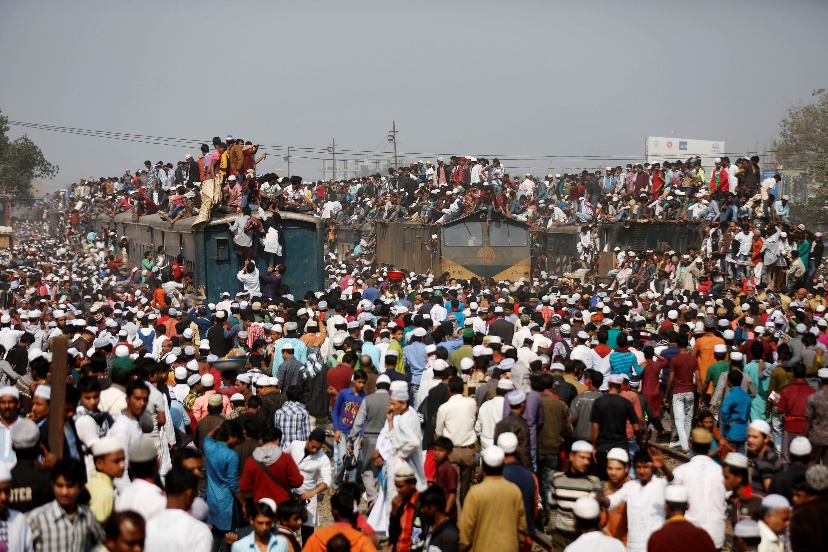 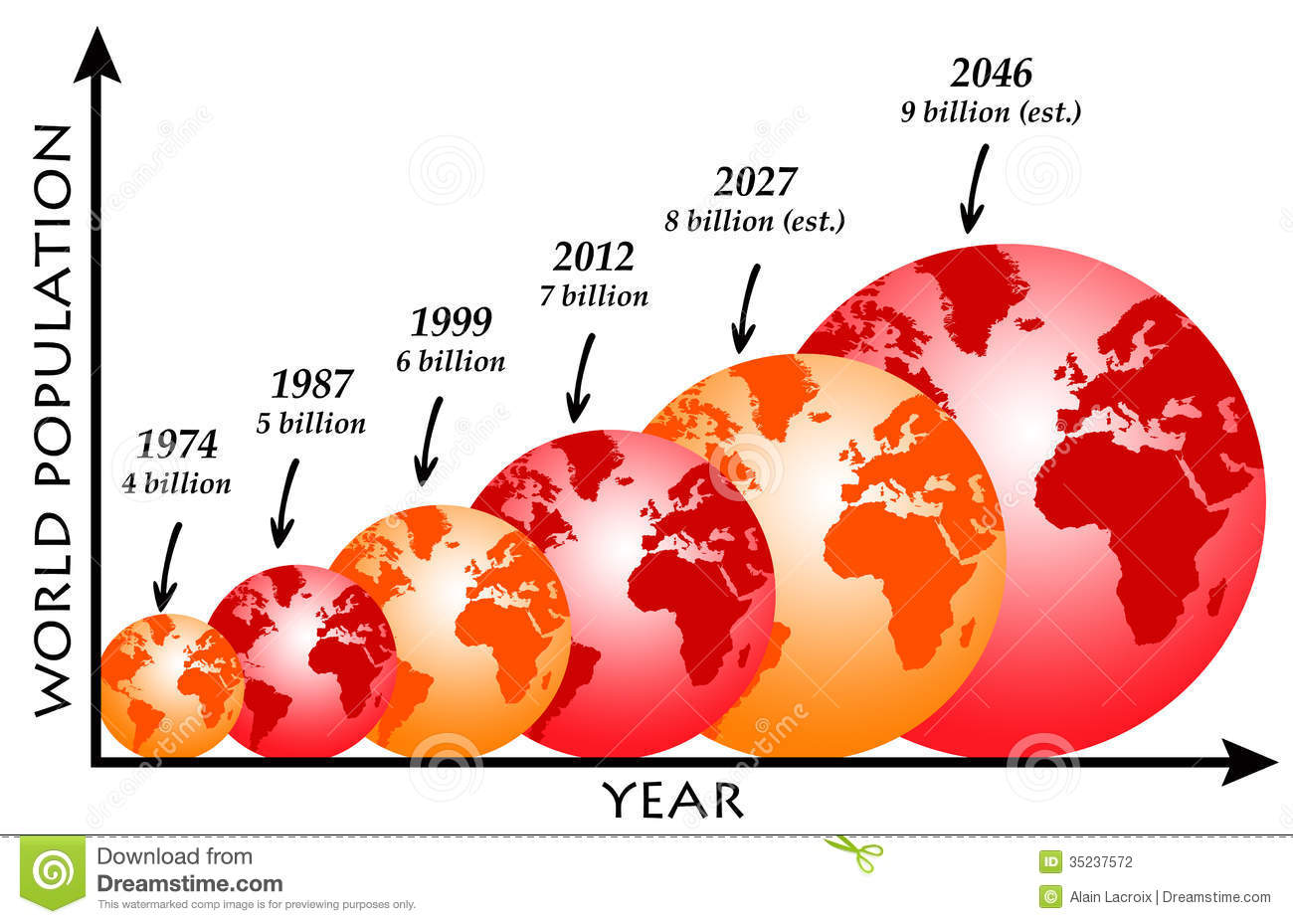 29
Why does STEM matter?
The Consequence of Technology
The highest level tie between technology & societal impact is more people.
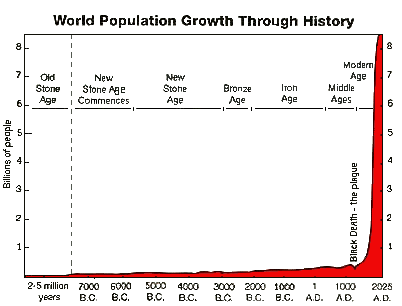 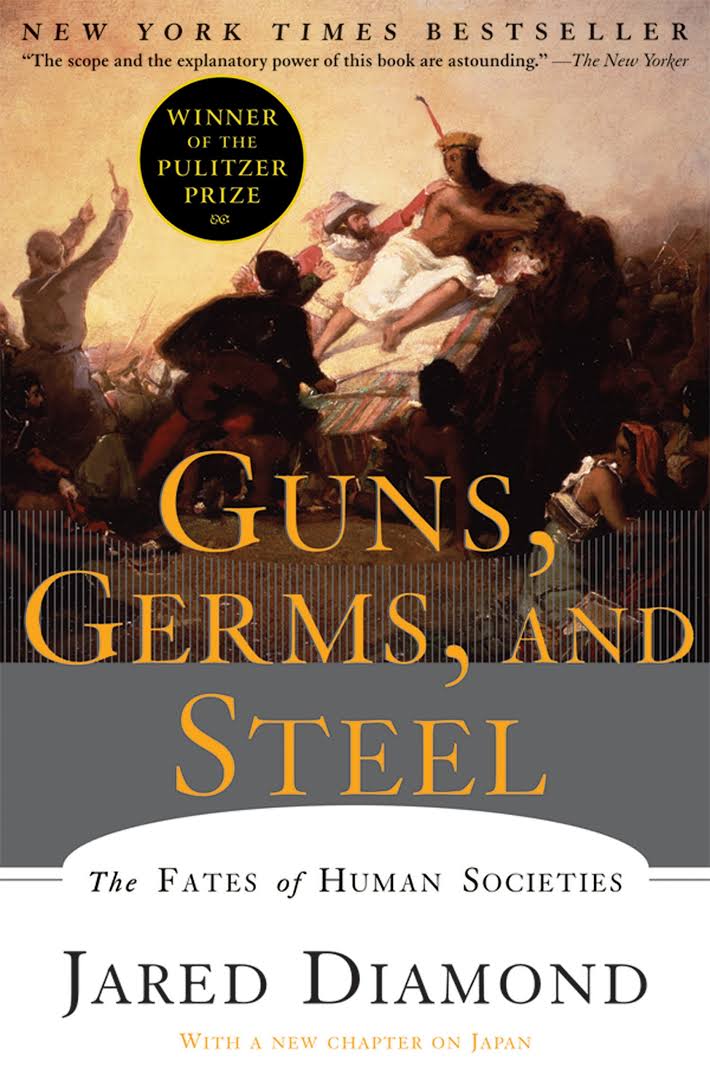 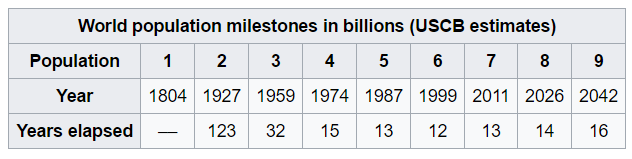 30
Why does STEM matter?
The Consequence of Technology
The impact is that the scale of the problems become overwhelming.
Honey, the remote’s dead, can you bring me some batteries?
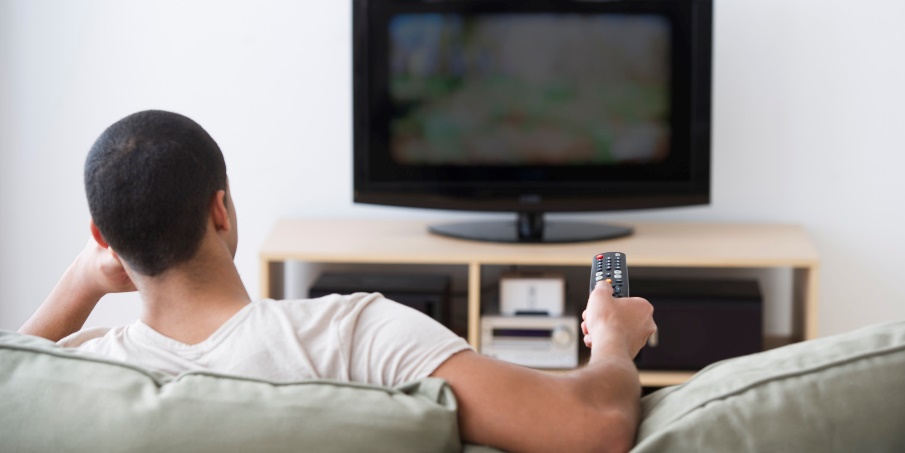 31
Why does STEM matter?
The Consequence of Technology
The impact is that the scale of the problems become overwhelming.
Honey, the remote’s dead, can you bring me some batteries?
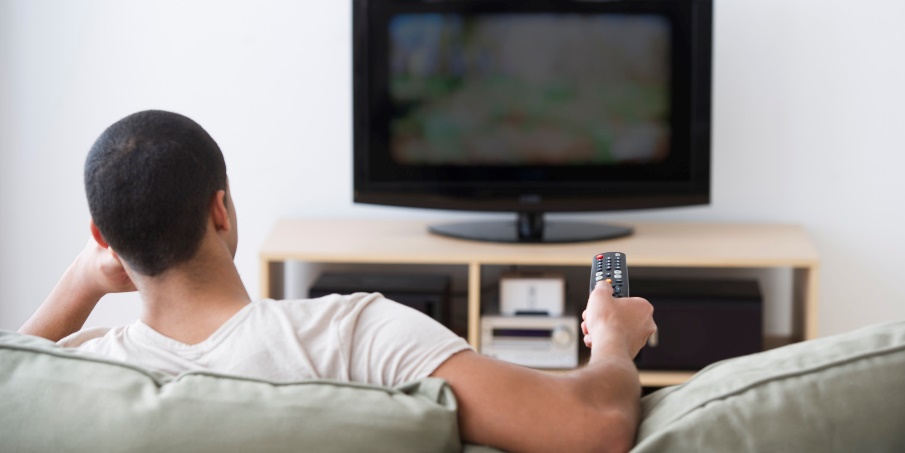 3 Billion batteries are thrown away in the US each year.
32
Why does STEM matter?
The Consequence of Technology
The impact is that the scale of the problems become overwhelming.
Honey, the remote’s dead, can you bring me some batteries?
What’s wrong with a cup of coffee?
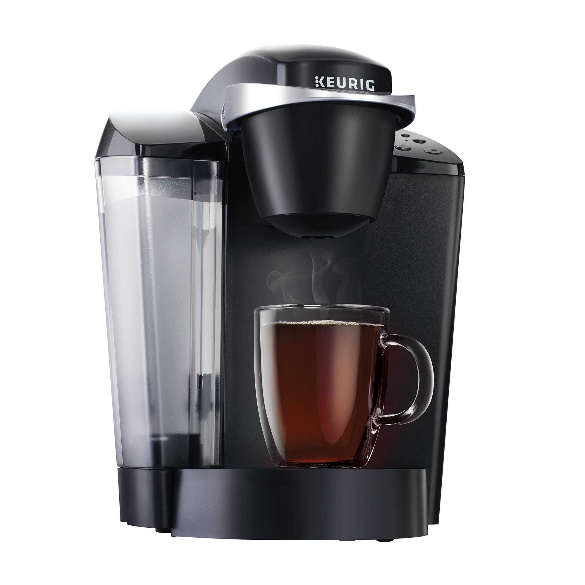 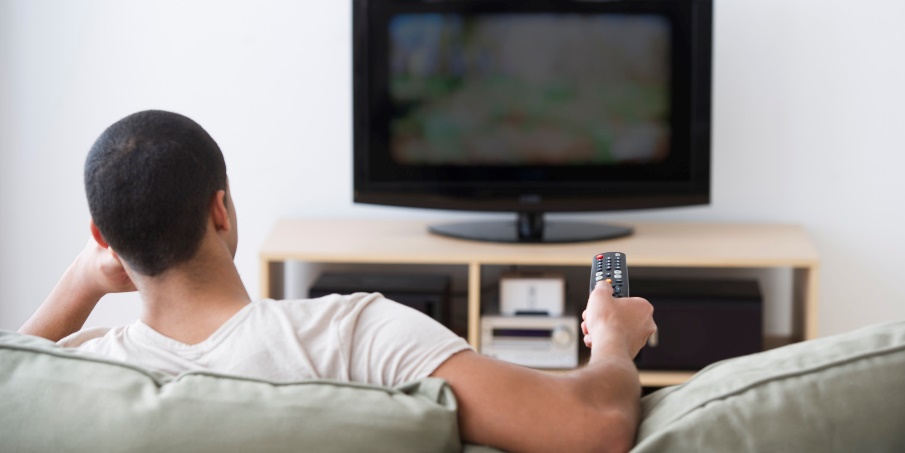 3 Billion batteries are thrown away in the US each year.
33
Why does STEM matter?
The Consequence of Technology
The impact is that the scale of the problems become overwhelming.
Honey, the remote’s dead, can you bring me some batteries?
What’s wrong with a cup of coffee?
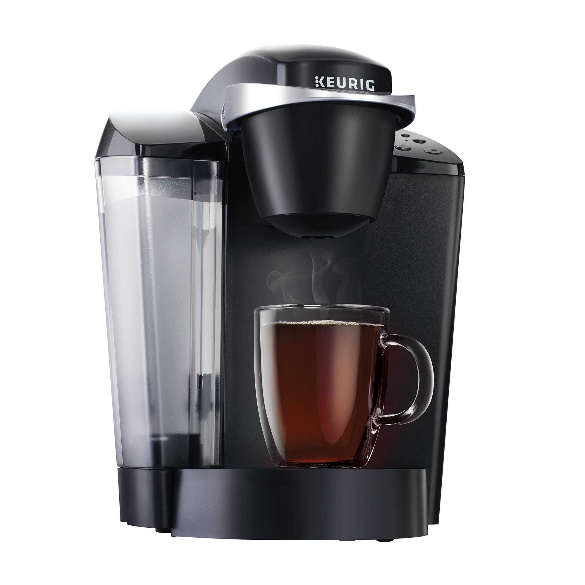 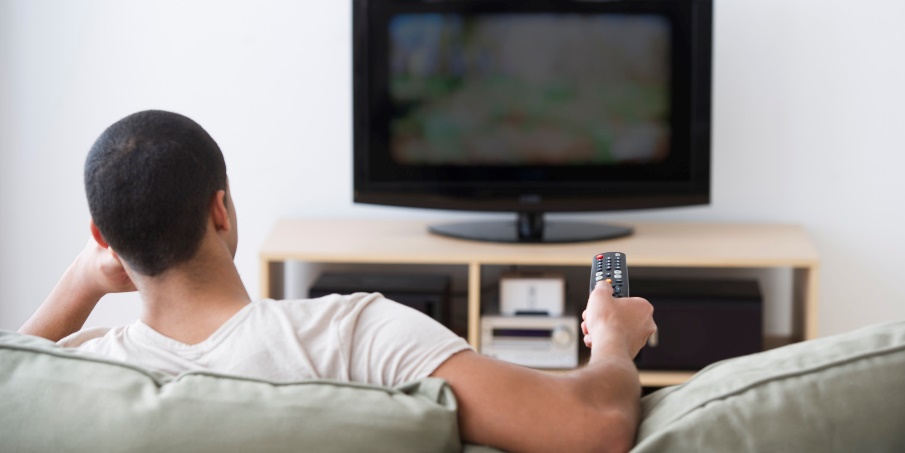 13 Billion non-biodegradable 
K-cups went to landfills in 2014.
3 Billion batteries are thrown away in the US each year.
34
Why does STEM matter?
Calls for Action
Around 2005, a number of high profile publications spurred discussion of change to engineering education.
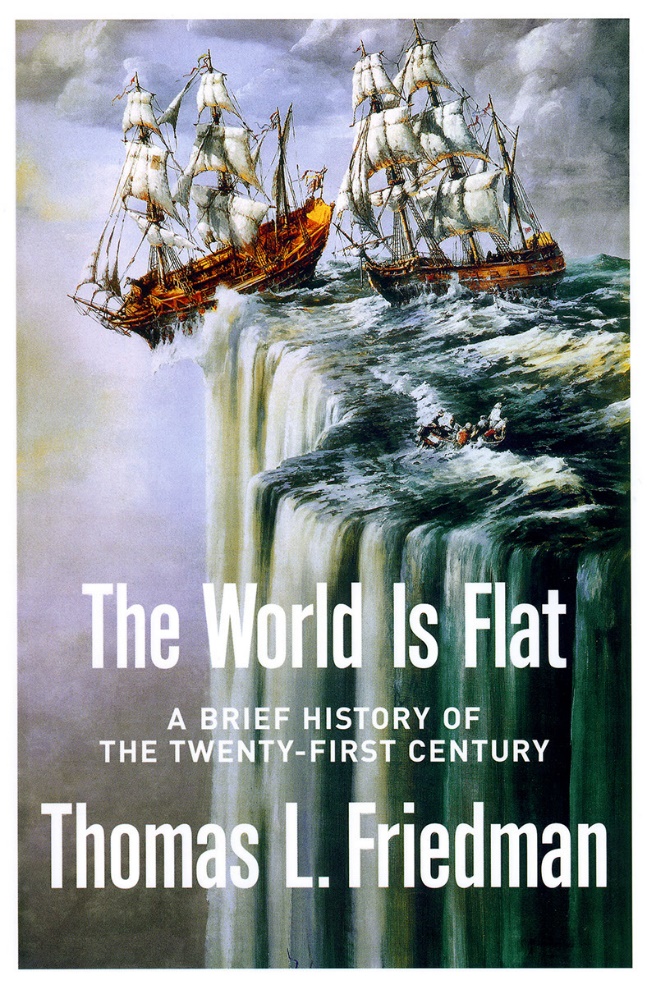 The global playing field was flatted due to end of cold war & advances in information technology.

India and China are going all in on STEM.  Our outsourcing is fueling their economic rise.
35
Why does STEM matter?
Calls for Action
Around 2005, a number of high profile publications spurred discussion of change to engineering education.
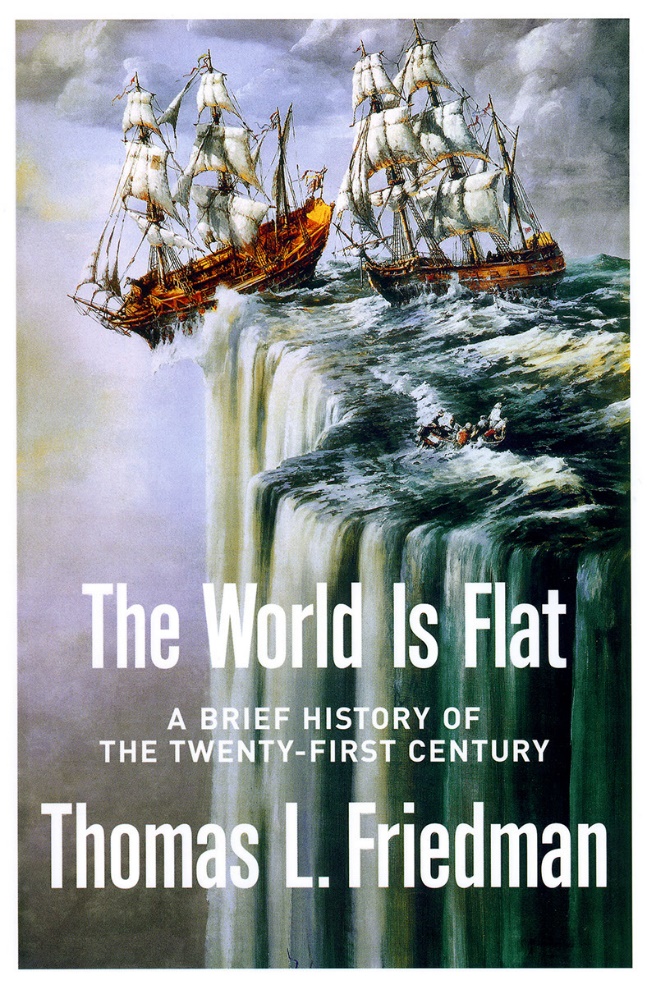 The global playing field was flatted due to end of cold war & advances in information technology.

India and China are going all in on STEM.  Our outsourcing is fueling their economic rise.
Recommendations: To remain a leader, the US must:

Invest in keeping the skills of our workforce relevant and adaptable.
Invest it recruiting more K-12 into STEM.
36
Why does STEM matter?
Calls for Action
Around 2005, a number of high profile publications spurred discussion of change to engineering education.
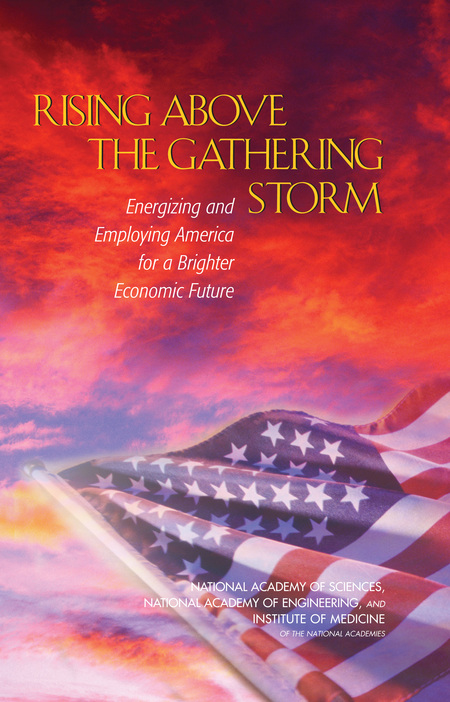 US is in danger of losing its economic dominance.

Our investment in STEM is slowing while other countries is exploding.
Interest in STEM in the K-12 pipeline is at an all time low.
37
Why does STEM matter?
Calls for Action
Around 2005, a number of high profile publications spurred discussion of change to engineering education.
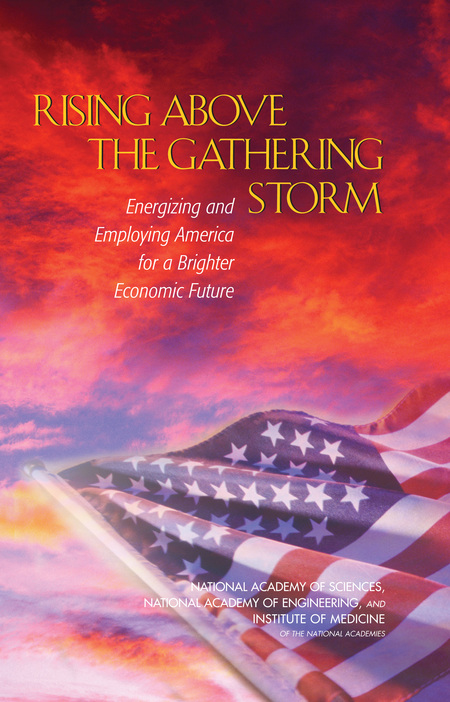 US is in danger of losing its economic dominance.

Our investment in STEM is slowing while other countries is exploding.
Interest in STEM in the K-12 pipeline is at an all time low.
Recommendations: To remain a leader, the US must:

Invest in K-12 STEM teaching (10k teachers /10M minds).
Invest STEM Research
Invest in STEM Higher Ed
Reform economic policy
38
Tomorrow’s STEM Workforce
Preparing engineering students to meet the grand challenges of the 21st century.
STEM
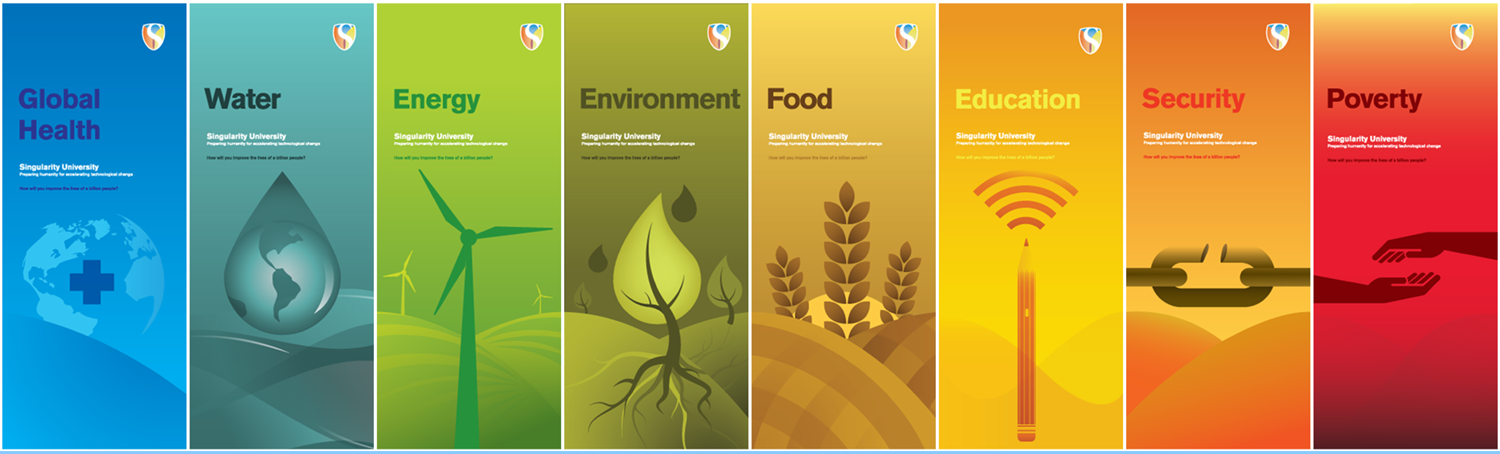 39
Tomorrow’s STEM Workforce
Preparing engineering students to meet the grand challenges of the 21st century.

The 4th industrial revolution.
Designing for sustainability.
Understanding the global context and ethical impact of our decisions.
Promoting inclusion and social justice.
Working in interdisciplinary AND multicultural teams.
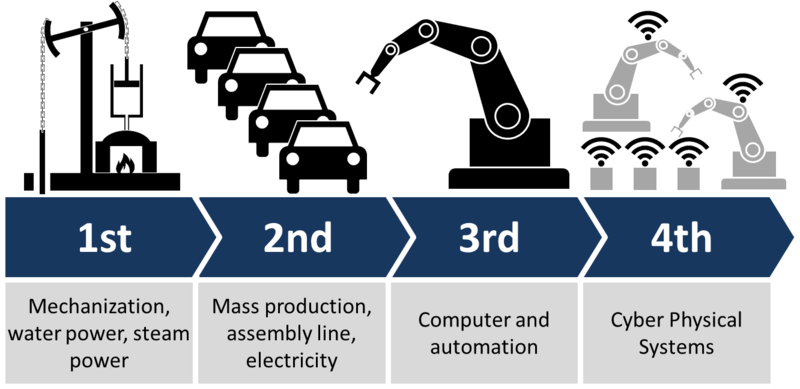 40
Tomorrow’s STEM Workforce
Preparing engineering students to meet the grand challenges of the 21st century.
High Level
Global Context
Multidisciplinary
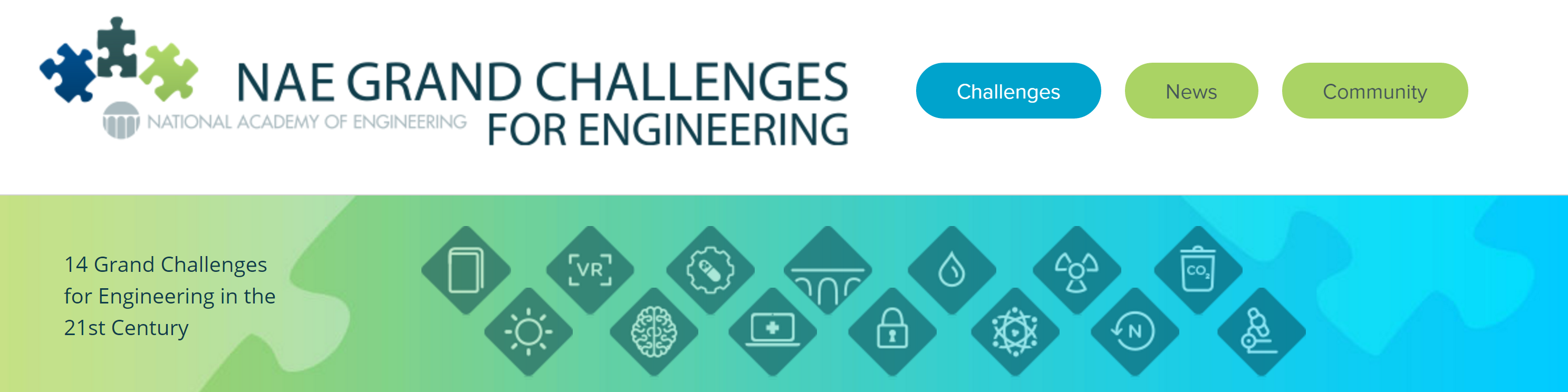 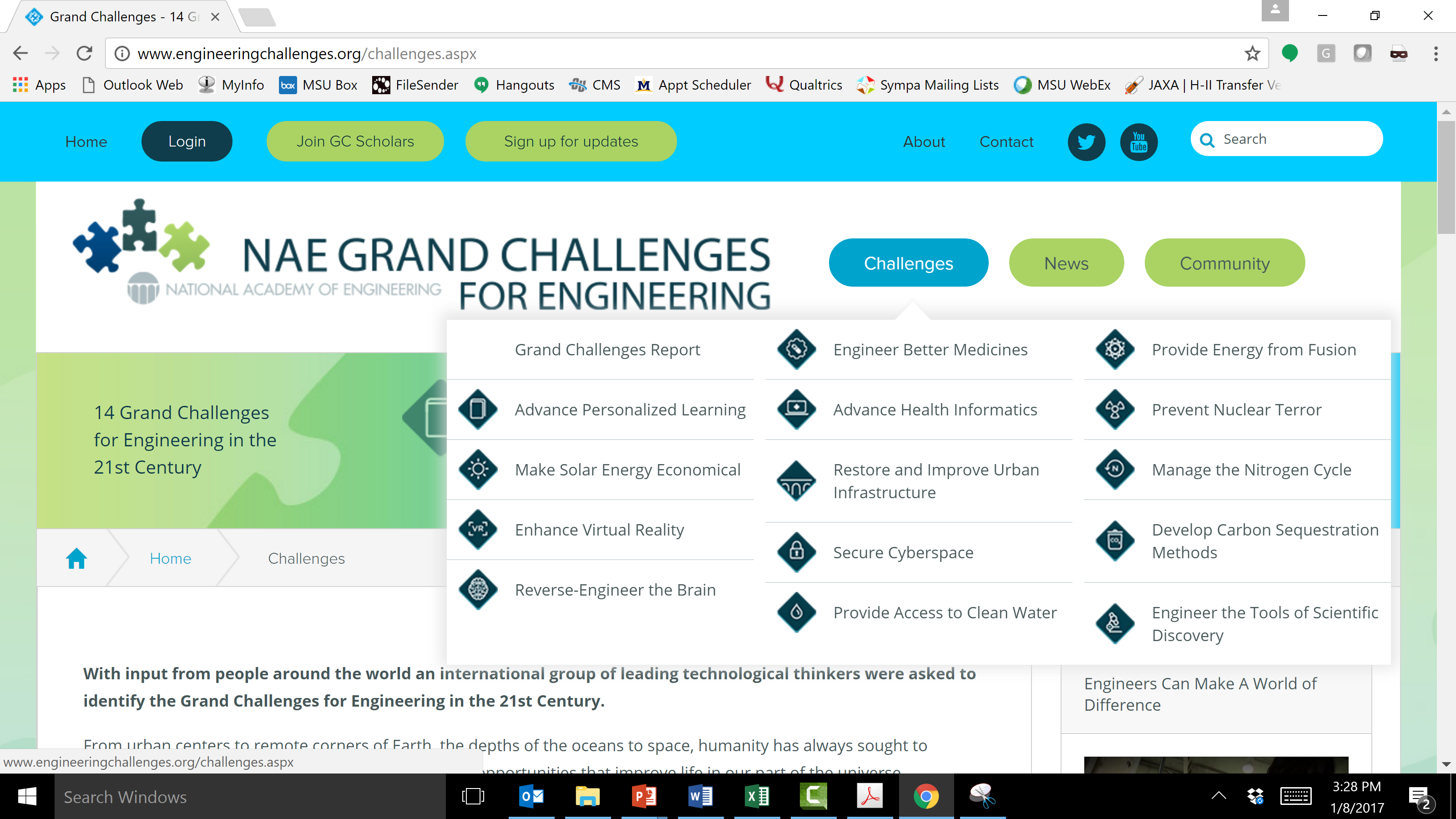 41
Tomorrow’s STEM Workforce
Preparing engineering students to meet the grand challenges of the 21st century.
(Same thing at the UN level)
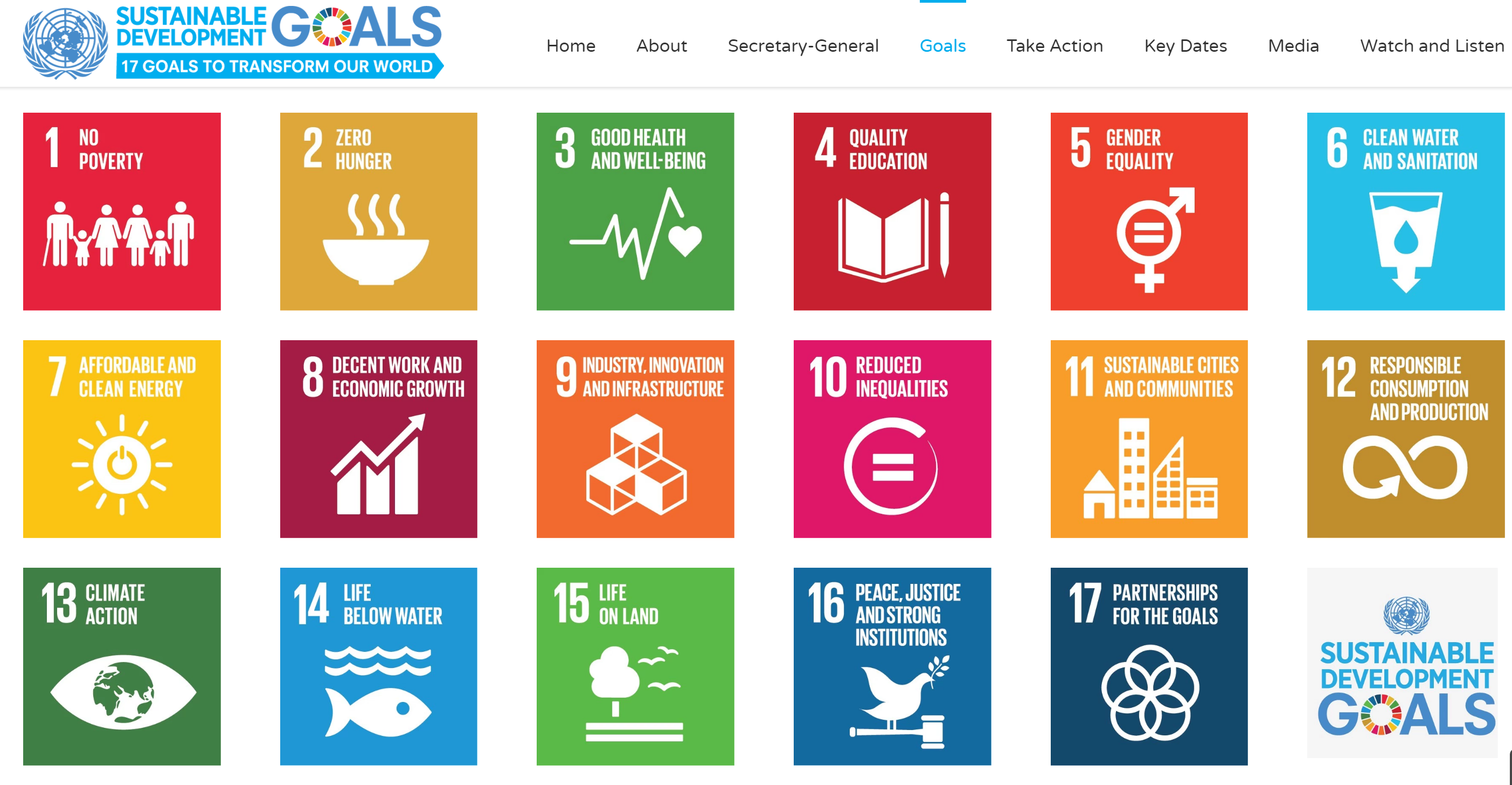 42
Tomorrow’s STEM Workforce
Are We Producing Enough STEM Grads To Meet the Demand?
There are 8M STEM workers in the U.S. right now.  
9M+ by 2022.
U.S. STEM Workforce (8M)
287k STEM Openings
43
Tomorrow’s STEM Workforce
The Question requires looking at the entire pipeline
Data can be difficult to find.
Different sources define STEM professions differently.  We use NSF def.
U.S. STEM Higher Ed
K-12
(3M/yr)
U.S. STEM Workforce (8M)
287k STEM Openings
44
Tomorrow’s STEM Workforce
The STEM Pipeline
Who enters U.S. higher education system?
International
U.S. STEM Higher Ed
K-12
(3M/yr)
U.S. STEM Workforce (8M)
25% STEM
More than 1 out of 3 choose STEM
287k STEM Openings
40% non-STEM
35% Don’t Enter College
45
Tomorrow’s STEM Workforce
The STEM Pipeline
Who obtains a STEM degree?
International
65k – 80k H1B
U.S. STEM Higher Ed
K-12
(3M/yr)
U.S. STEM Workforce (8M)
287k BS
25% STEM
92k MS
60% entering choose STEM
287k STEM Openings
25k PhD
40% non-STEM
40% Don’t Persist to Graduation
35% Don’t Enter College
46
Tomorrow’s STEM Workforce
The STEM Pipeline
Including retirement completes the flow diagram. Looks like we are fine?
International
65k – 80k H1B
U.S. STEM Higher Ed
K-12
(3M/yr)
Retire
U.S. STEM Workforce (8M)
287k BS
25% STEM
92k MS
235k
60% entering choose STEM
287k STEM Openings
~3%
25k PhD
40% non-STEM
40% Don’t Persist to Graduation
35% Don’t Enter College
47
Tomorrow’s STEM Workforce
The STEM Pipeline – The off roads are the concern.
Some STEM graduates don’t enter the field after getting a degree.
International
65k – 80k H1B
U.S. STEM Higher Ed
K-12
(3M/yr)
Retire
U.S. STEM Workforce (8M)
287k BS
25% STEM
92k MS
235k
60% entering choose STEM
287k STEM Openings
~3%
25k PhD
40% non-STEM
40% Don’t Persist to Graduation
50% Don’t Choose a STEM Career
35% Don’t Enter College
48
Tomorrow’s STEM Workforce
The STEM Pipeline – The off roads are the concern.
People leave the workforce at an alarming rate.
International
65k – 80k H1B
U.S. STEM Higher Ed
K-12
(3M/yr)
Retire
U.S. STEM Workforce (8M)
287k BS
25% STEM
92k MS
235k
60% entering choose STEM
287k STEM Openings
~3%
25k PhD
40% non-STEM
40% Don’t Persist to Graduation
50% Don’t Choose a STEM Career
Opt Out of Profession
(only 26% of people w/ STEM degrees work in STEM ages 22-65)
35% Don’t Enter College
49
Tomorrow’s STEM Workforce
The off-roads impact certain demographics more than others
The fastest growing fields have the most severe underrepresentation of women.
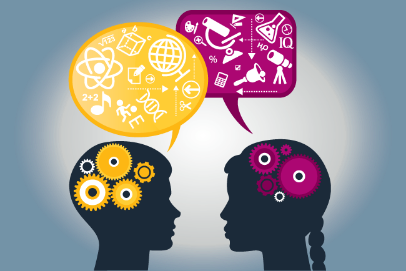 50
Tomorrow’s STEM Workforce
The off-roads impact certain demographics more than others
The fastest growing fields have the most severe underrepresentation of women.

Growth in the area of computers accounted for over 90% of the job growth in STEM occupations between 2003 and 2013.  
Yet only 26% of jobs in this area were held by women.  
The percentage of BS degrees awarded to women in this area decreased from 23% to 18% between 2004 and 2014.
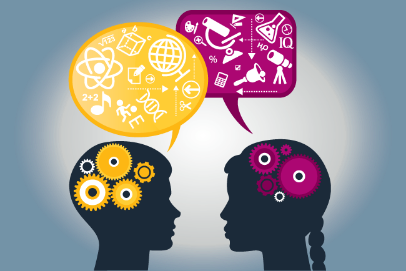 51
Tomorrow’s STEM Workforce
The off-roads impact certain demographics more than others
The fastest growing fields have the most severe underrepresentation of women.

Growth in the area of computers accounted for over 90% of the job growth in STEM occupations between 2003 and 2013.  
Yet only 26% of jobs in this area were held by women.  
The percentage of BS degrees awarded to women in this area decreased from 23% to 18% between 2004 and 2014.
Women are 45% more likely than their male peers to leave the STEM industry within their first year. By age 35, 52% of women employed in STEM leave the field (Hewlett, 2008).
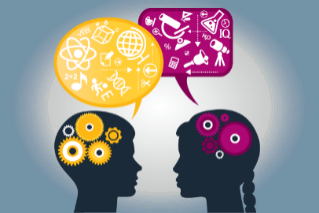 52
Tomorrow’s STEM Workforce
Be honest, what do you think about when you hear scientist?
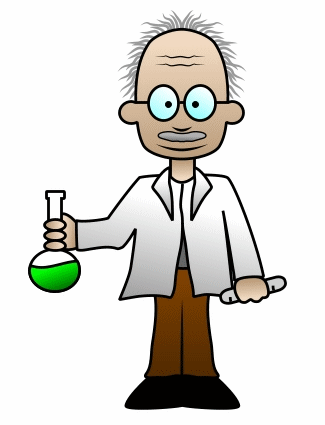 53
Tomorrow’s STEM Workforce
Be honest, what do you think about when you hear scientist?
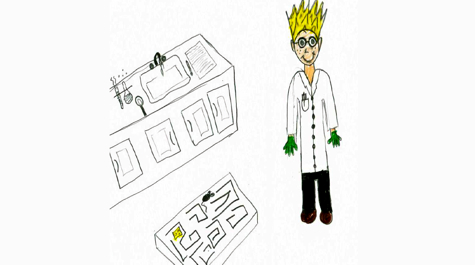 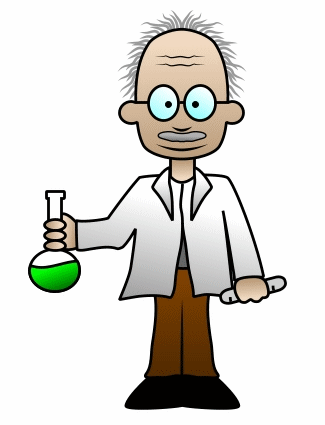 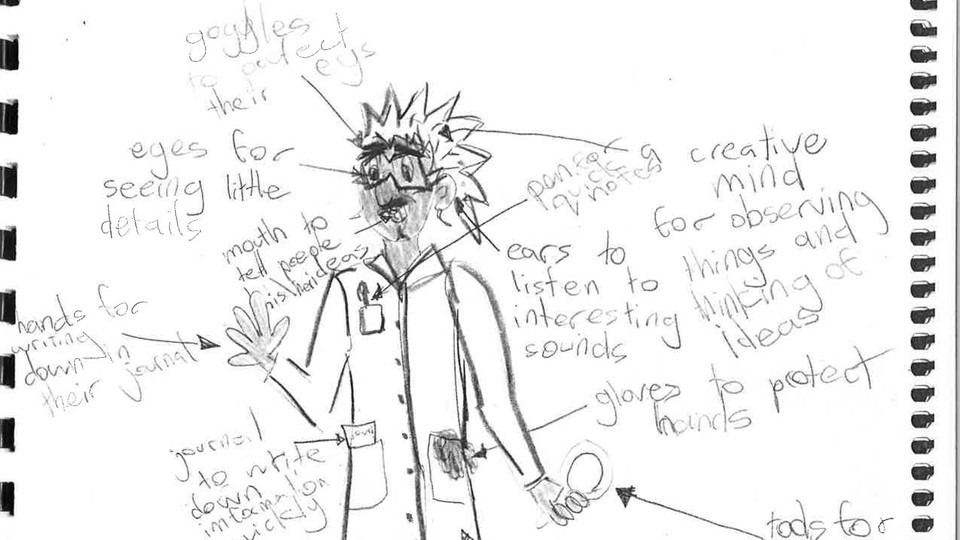 54
Tomorrow’s STEM Workforce
Be honest, what do you think about when you hear engineer?
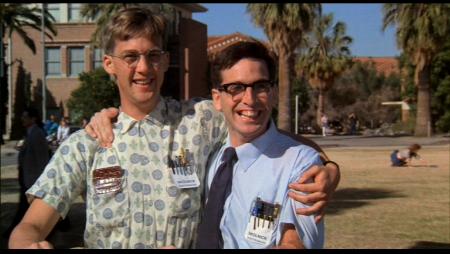 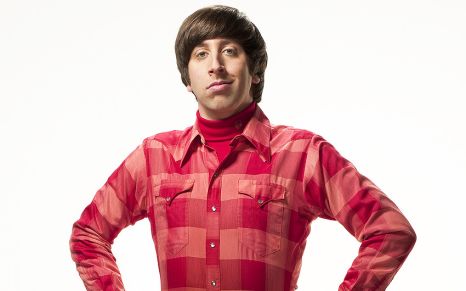 55
Tomorrow’s STEM Workforce
Be honest, what do you think about when you hear engineer?
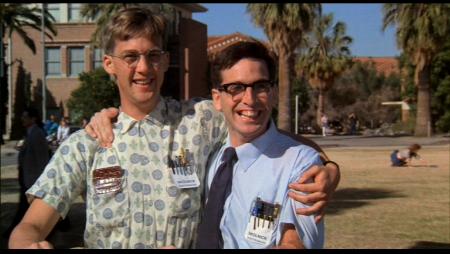 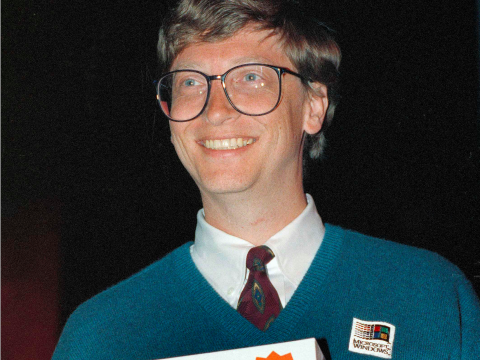 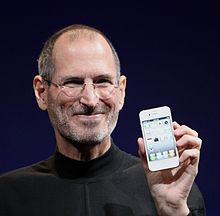 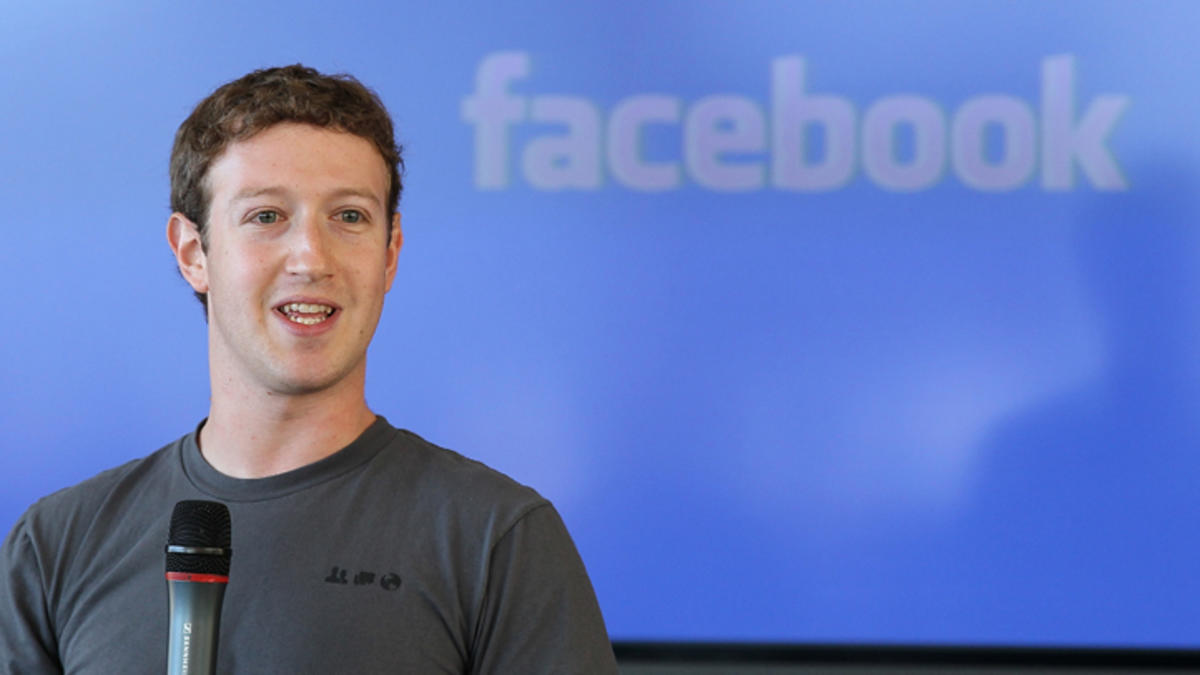 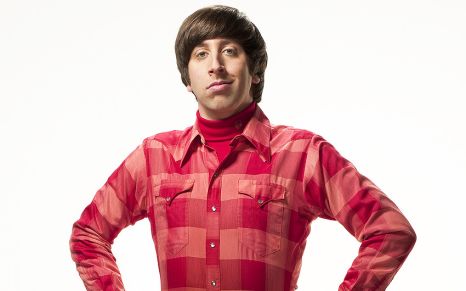 Tech Billionaires have helped grow engineering enrollments.
56
Tomorrow’s STEM Workforce
Be honest, what do you think about when you hear engineer?
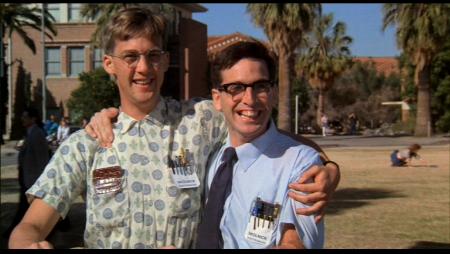 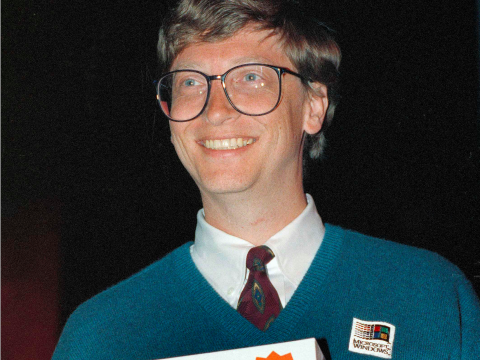 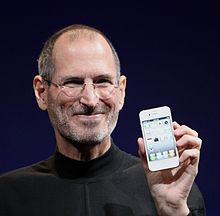 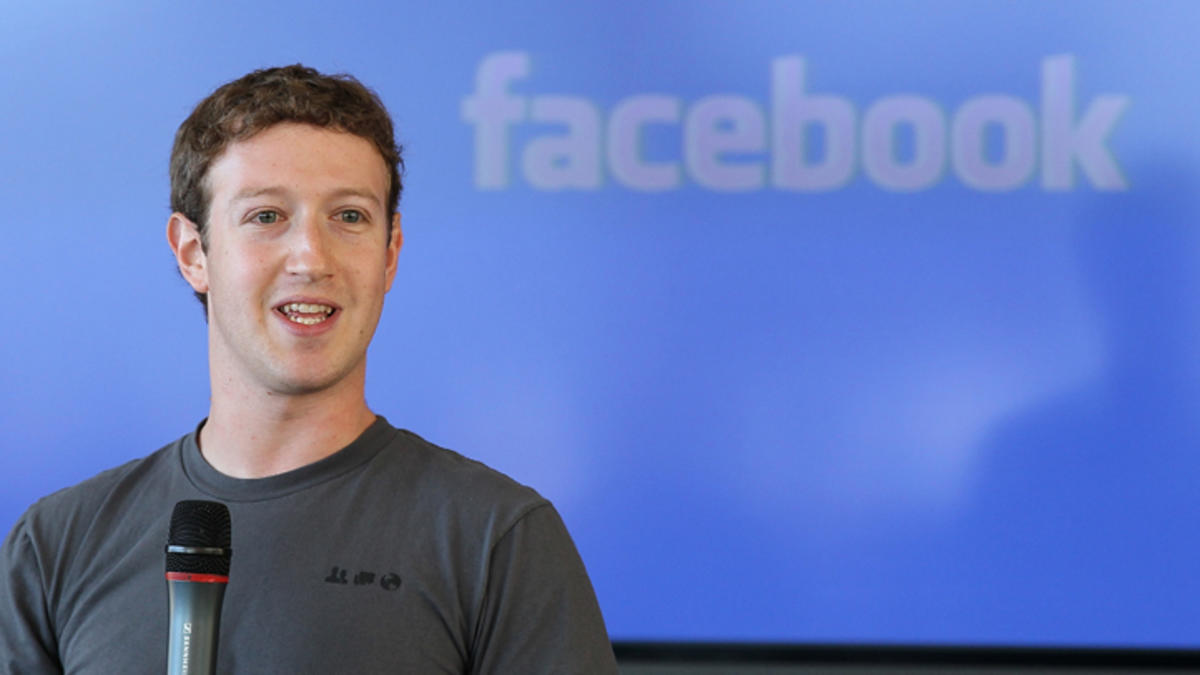 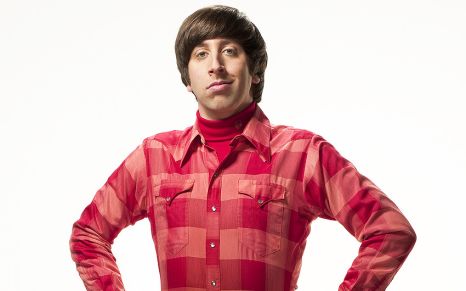 But making money doesn’t solve our grand challenges.
57
Tomorrow’s STEM Workforce
The Challenge: Broaden Participation in the STEM Workforce
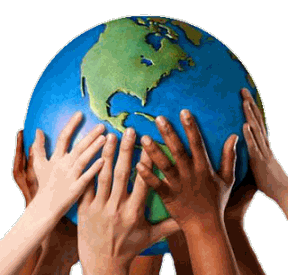 We need a larger STEM workforce.
We need more diverse ideas.
We can only get there by broadening participation.
58
Tomorrow’s STEM Workforce
The Challenge: Broaden Participation in the STEM Workforce
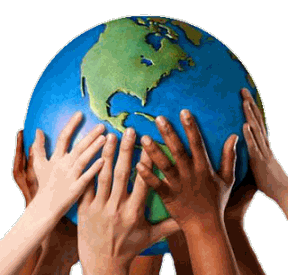 We need a larger STEM workforce.
We need more diverse ideas.
We can only get there by broadening participation.
More white nerdy dudes?
59
Tomorrow’s STEM Workforce
The Challenge: Broaden Participation in the STEM Workforce
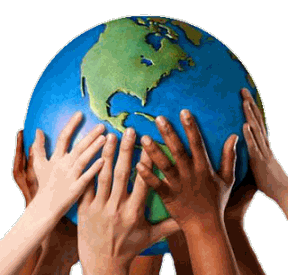 We need a larger STEM workforce.
We need more diverse ideas.
We can only get there by broadening participation.
More white nerdy dudes?  		Yep
60
Tomorrow’s STEM Workforce
The Challenge: Broaden Participation in the STEM Workforce
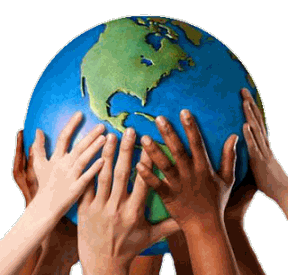 We need a larger STEM workforce.
We need more diverse ideas.
We can only get there by broadening participation.
More white nerdy dudes?  		Yep
More women?
61
Tomorrow’s STEM Workforce
The Challenge: Broaden Participation in the STEM Workforce
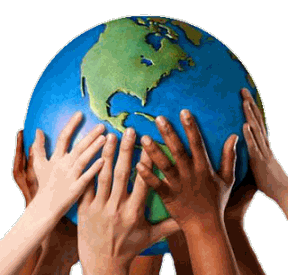 We need a larger STEM workforce.
We need more diverse ideas.
We can only get there by broadening participation.
More white nerdy dudes?  		Yep
More women?   			Yep
62
Tomorrow’s STEM Workforce
The Challenge: Broaden Participation in the STEM Workforce
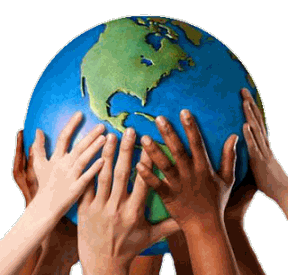 We need a larger STEM workforce.
We need more diverse ideas.
We can only get there by broadening participation.
More white nerdy dudes?  		Yep
More women?   			Yep
Just more smart people in general
63
Tomorrow’s STEM Workforce
The Challenge: Broaden Participation in the STEM Workforce
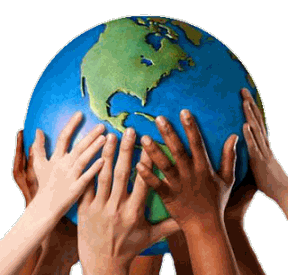 We need a larger STEM workforce.
We need more diverse ideas.
We can only get there by broadening participation.
More white nerdy dudes?  		Yep
More women?   			Yep
Just more smart people in general	Yep
64
Thoughts on motivation
The traditional STEM demo…
Tinkerers and coders 
They don’t need much encouragement.
Provide the resources, and off they go.
This will get 1 out of 18 people (what we have today).
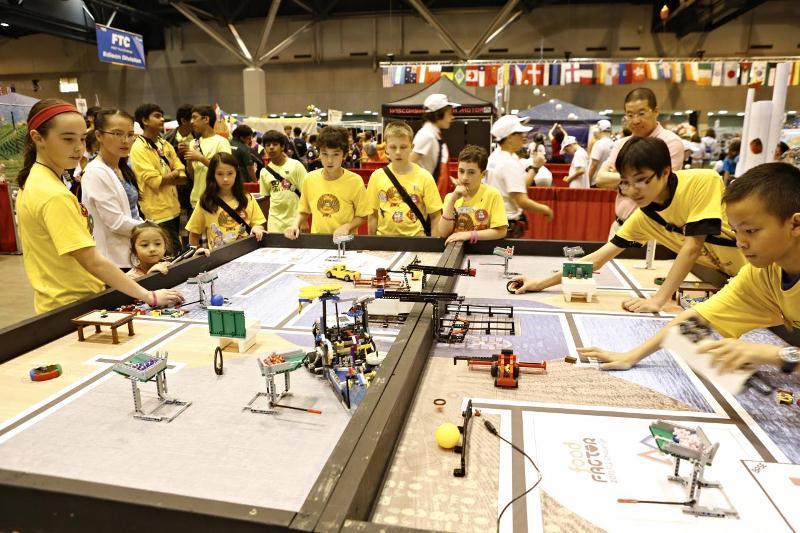 These folks are probably heading to STEM anyway.
65
Thoughts on motivation
The traditional STEM demo…
Some local resources
Tinkerers and coders
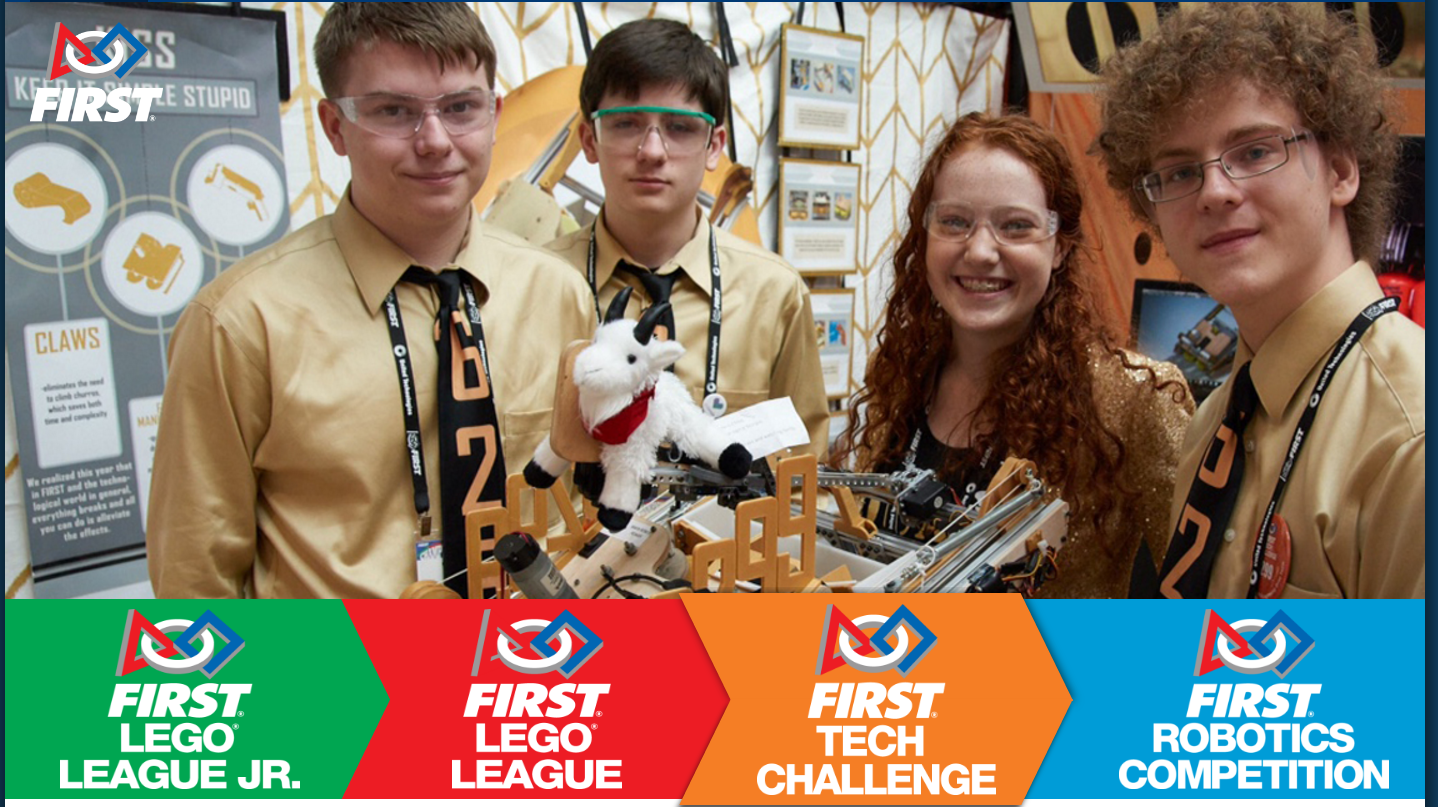 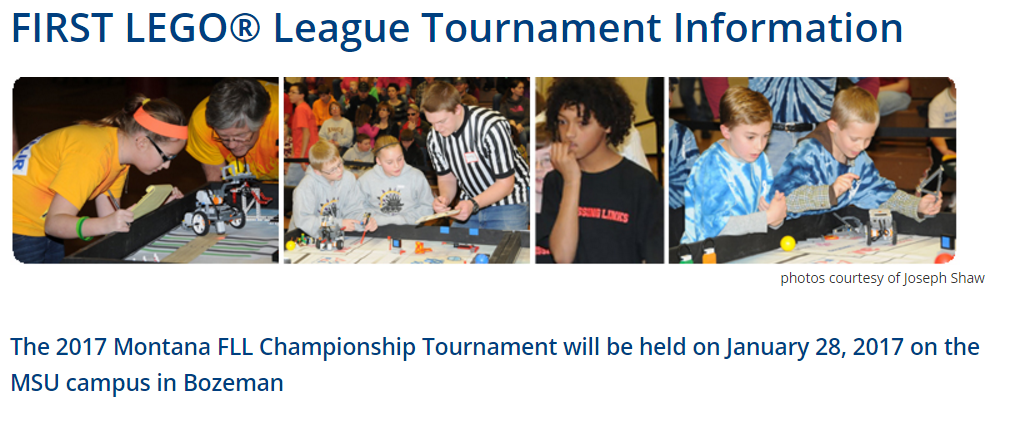 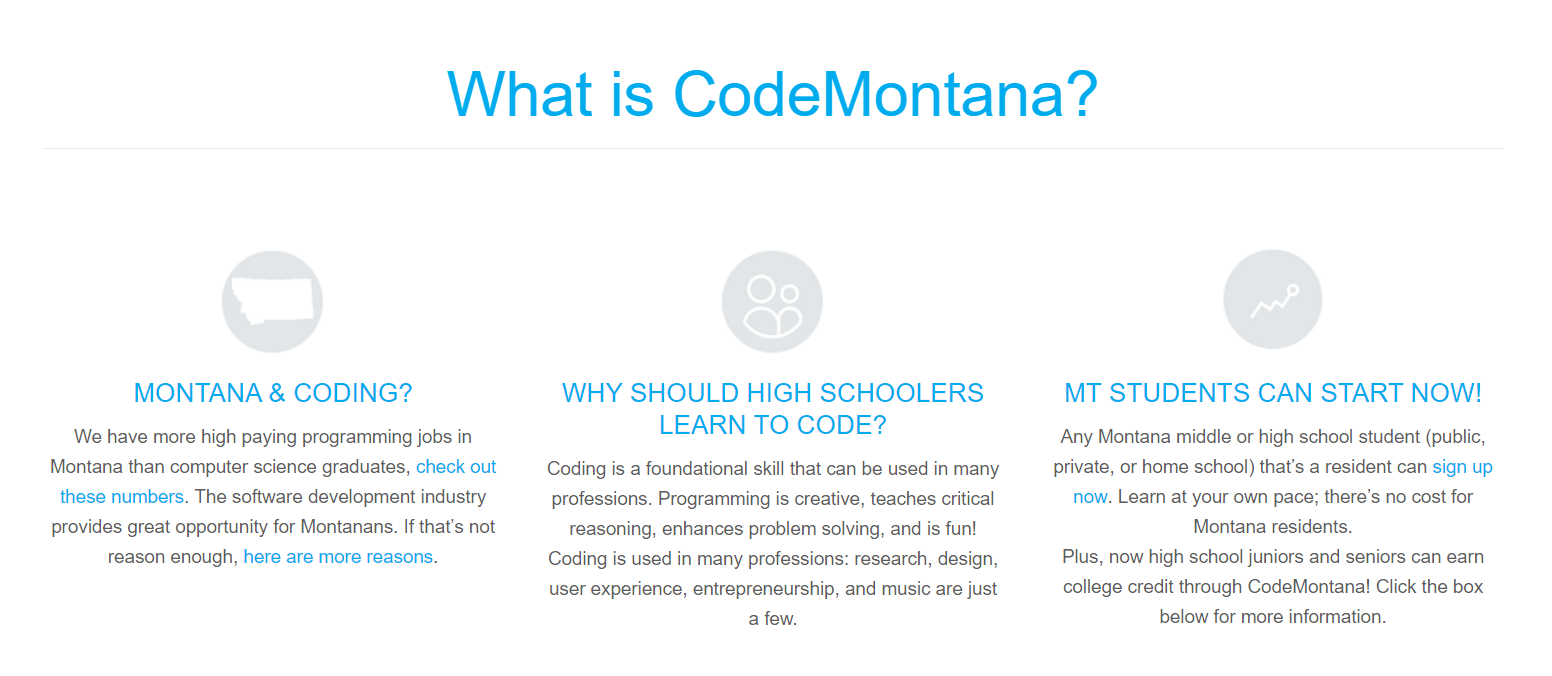 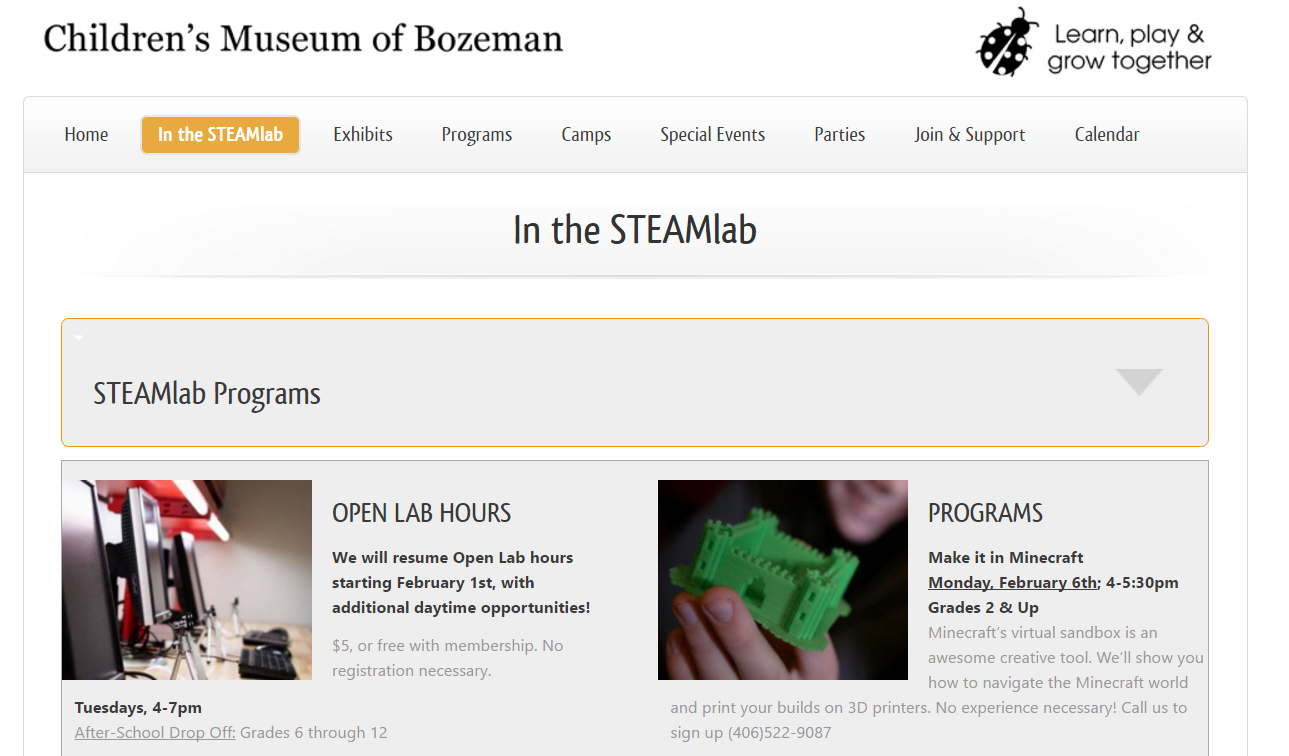 66
Thoughts on motivation
The traditional STEM demo…
Some local resources
Tinkerers and coders
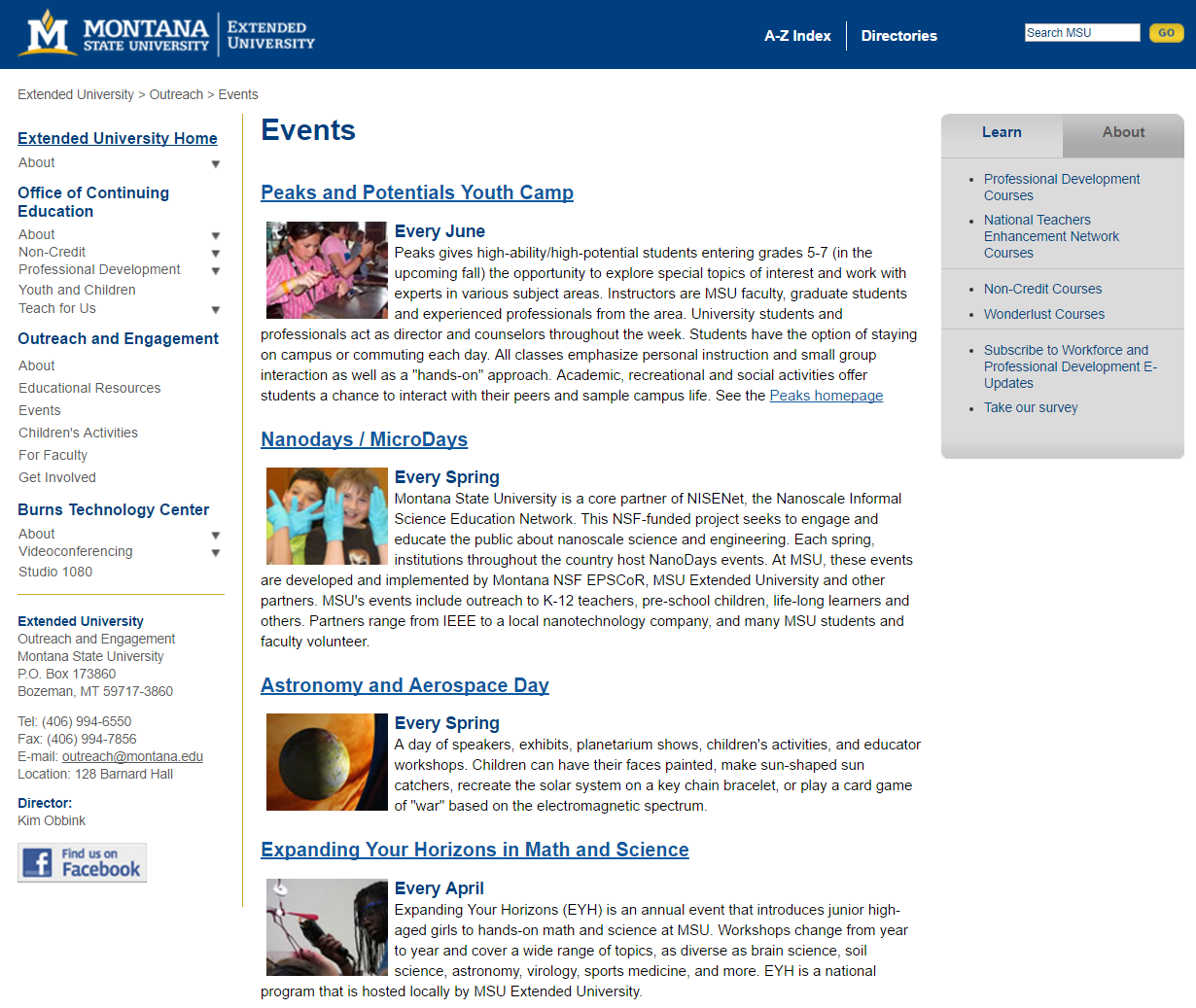 67
Thoughts on motivation
The non-traditional STEM demo…
Intelligent students, wanting to make a difference.
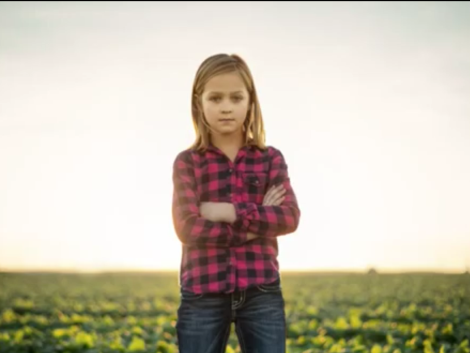 68
Thoughts on motivation
Why do certain people avoid STEM?
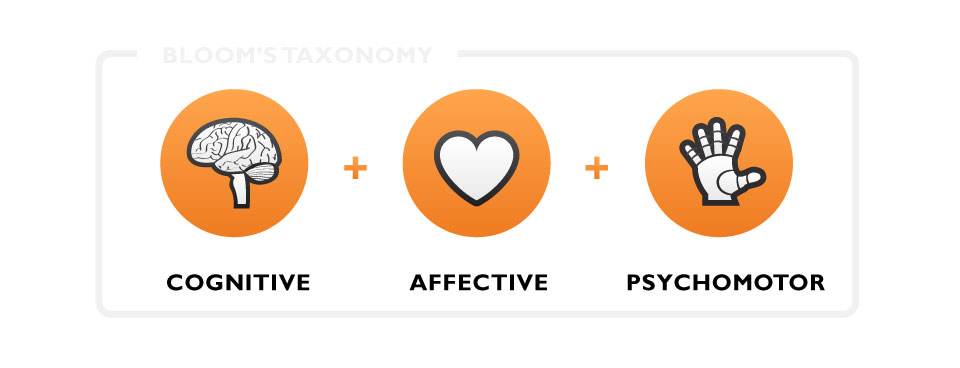 Our intellectual skills.
The first thing we think of when we talk about “learning”.
1) COGNITIVE
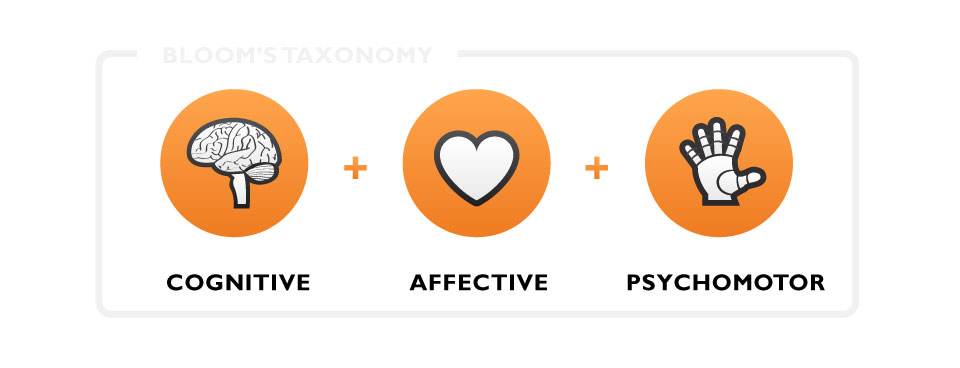 Our feelings (attitudes, motivation, willingness to participate, value of what is being learned).
Heavily influences success of cognition.
2) AFFECTIVE
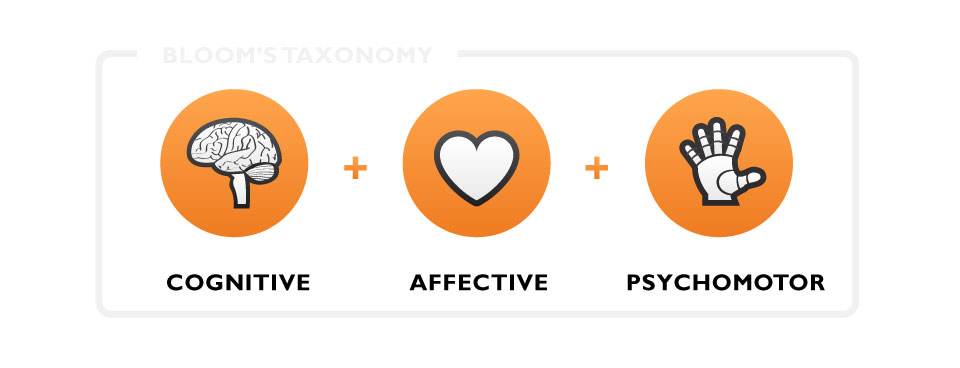 Motor skills.
Cognition is underlying component, but practice-makes-perfect.
3) PSYCHOMOTOR
69
Thoughts on motivation
Why do certain people avoid STEM?
Motivation = Expectancy x Value
More than just wanting good grades & lots of money…

Will a student “choose” a STEM degree
Will the student put in the time necessary to achieve graduation.
Will the person “choose” a STEM profession.
Will the professional “choose” to stay in STEM.
(Atkinson 50’s 60’s, Eccles 80’s)
70
Thoughts on motivation
Why do certain people avoid STEM?
Motivation = Expectancy x Value
Beliefs about one’s own ability and chances for success.
(Atkinson 50’s 60’s, Eccles 80’s)
71
Thoughts on motivation
Why do certain people avoid STEM?
Motivation = Expectancy x Value
Beliefs about the importance of the tasks.
(Atkinson 50’s 60’s, Eccles 80’s)
72
Thoughts on motivation
Why do certain people avoid STEM?
Motivation = Expectancy x Value
Beliefs about the importance of the tasks
Communal
(others)
Agentic 
(self)
(Atkinson 50’s 60’s, Eccles 80’s)
73
Thoughts on motivation
Why do certain people avoid STEM?
Motivation = Expectancy x Value
Beliefs about the importance of the tasks
Communal
(others)
Agentic 
(self)
Simple interventions can make a big difference.
74
Thoughts on motivation
The next generation wants to make a difference
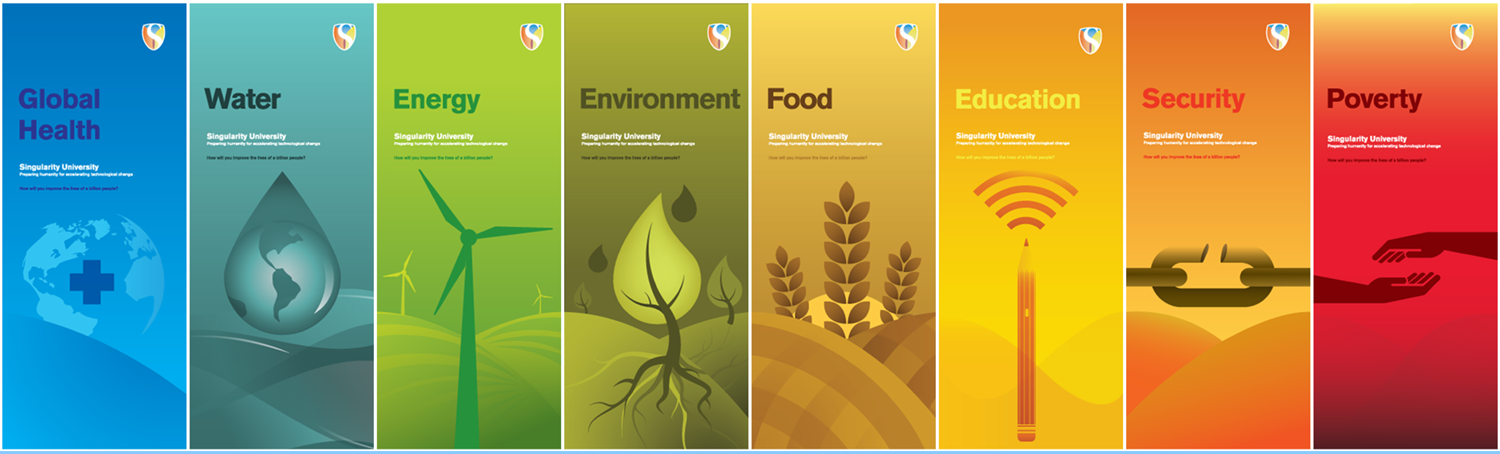 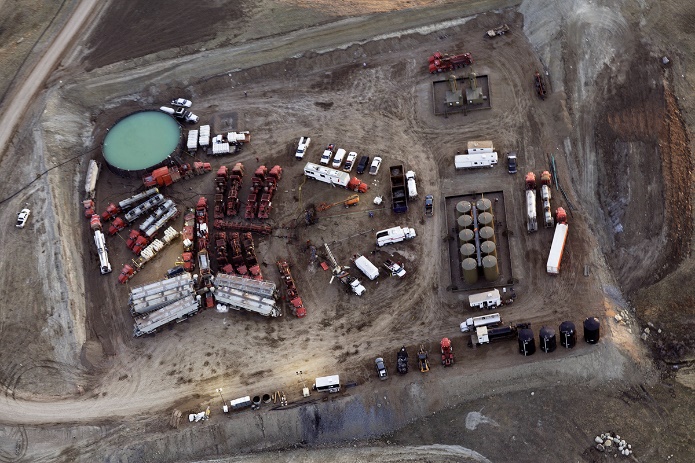 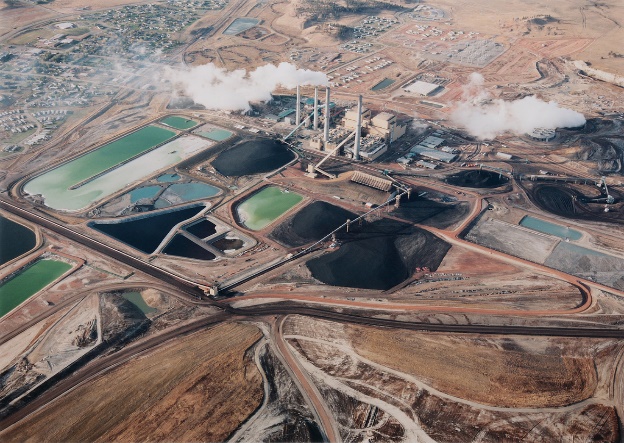 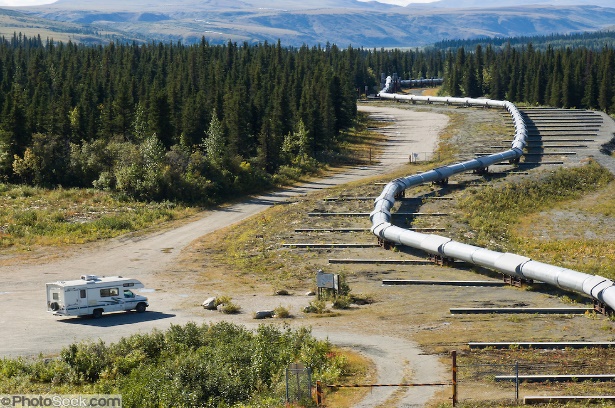 Bakken
Colstrip
AK Pipeline
75
Thoughts on motivation
The next generation wants to make a difference
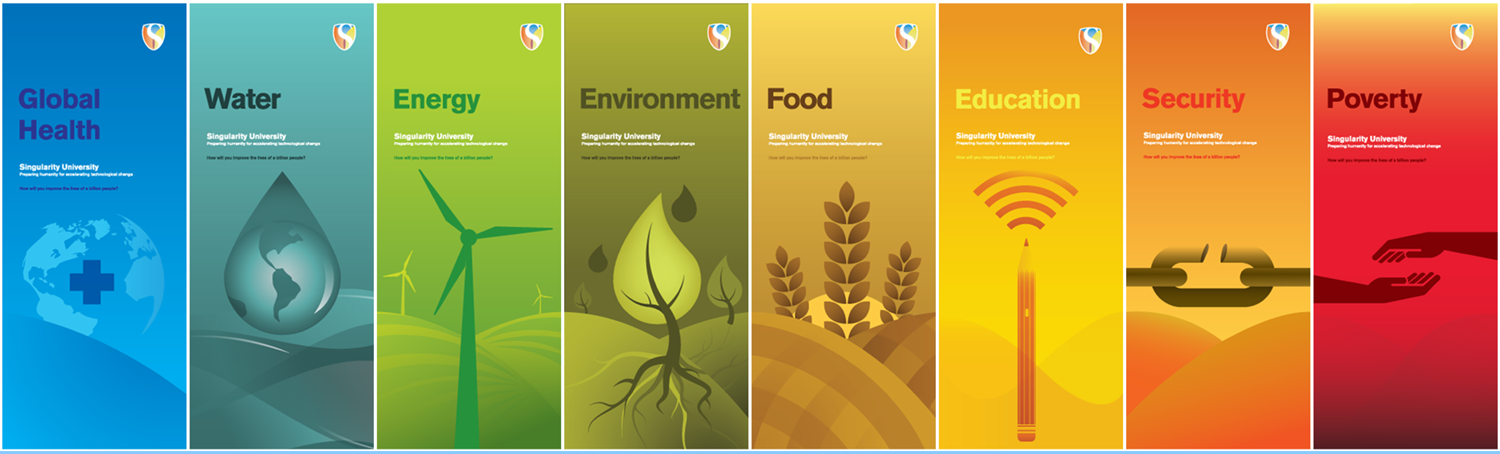 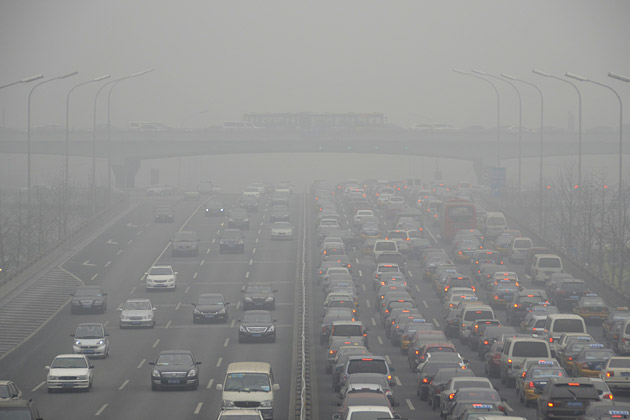 We sometimes shelter kids from our global problems.

But it actually will make them more motivated.(doctors becomes engineers)
STEM is about helping others(nurses become scientists).
76
Thank you!
Questions
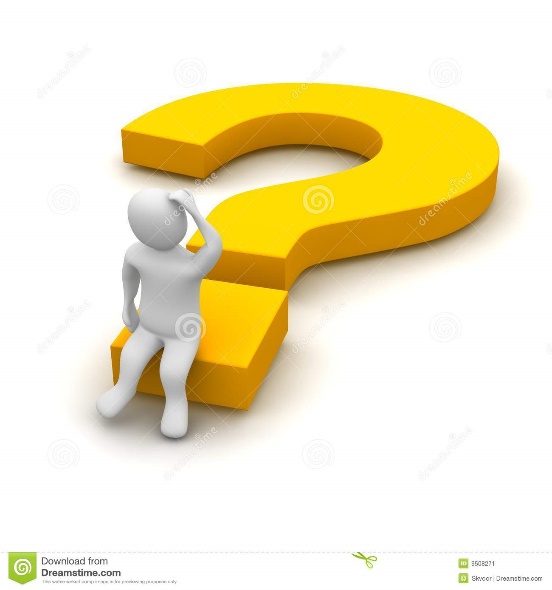 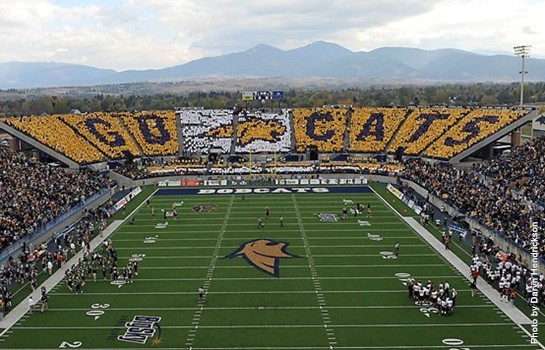 77